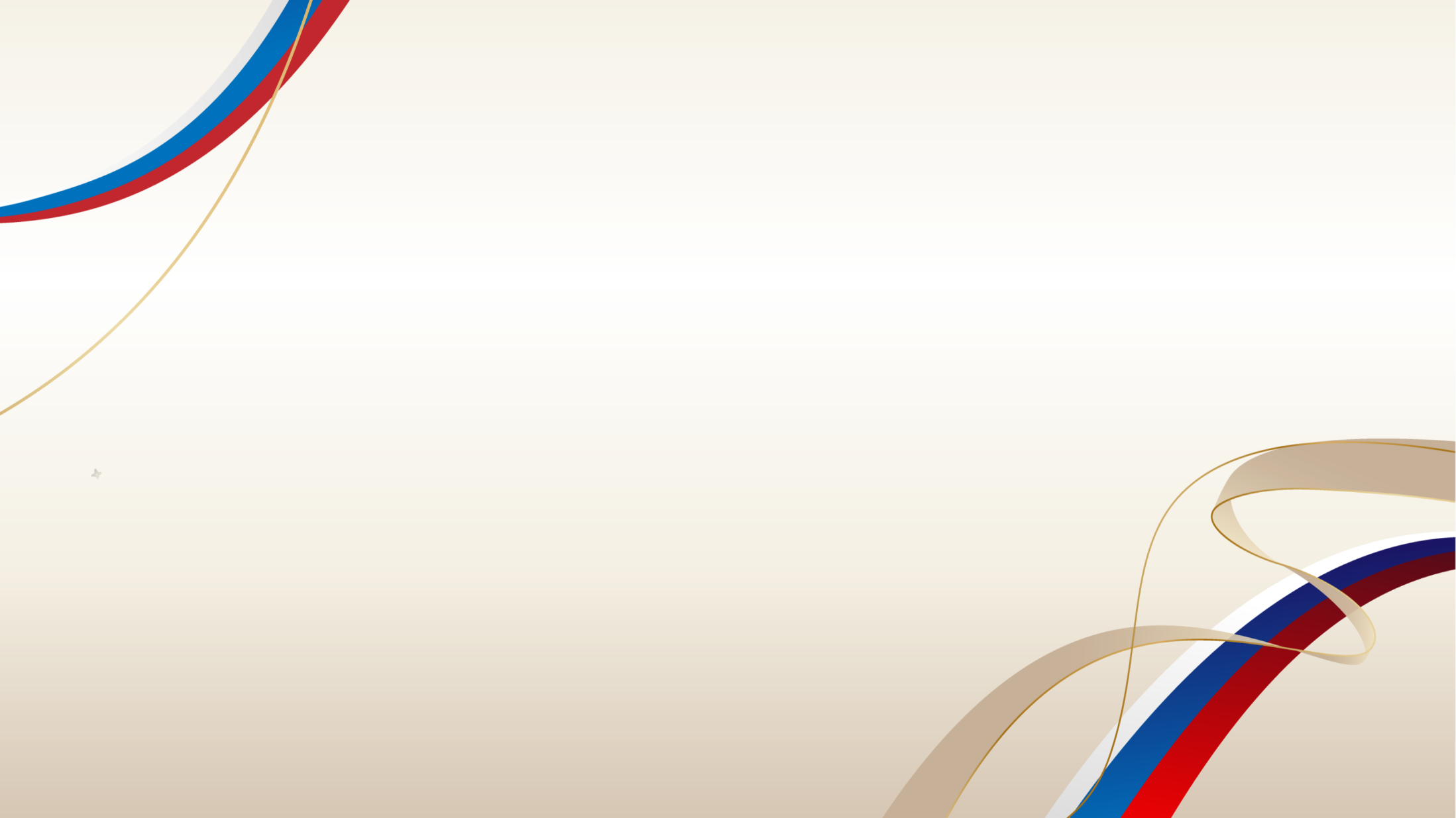 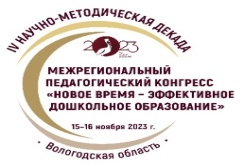 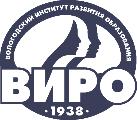 IV НАУЧНО-МЕТОДИЧЕСКАЯ ДЕКАДА «АКТУАЛЬНЫЕ ВОПРОСЫ НАУКИ И ПРАКТИКИ В ОБРАЗОВАТЕЛЬНОМ ПРОСТРАНСТВЕ РЕГИОНА»
Мастер-класс«Web-квест забыть нельзя внедрять»
Маньшева Галина Андреевна,
воспитатель высшей квалификационной категории
БДОУ СМО «Детский сад №21»
15–16 ноября 2023 г.
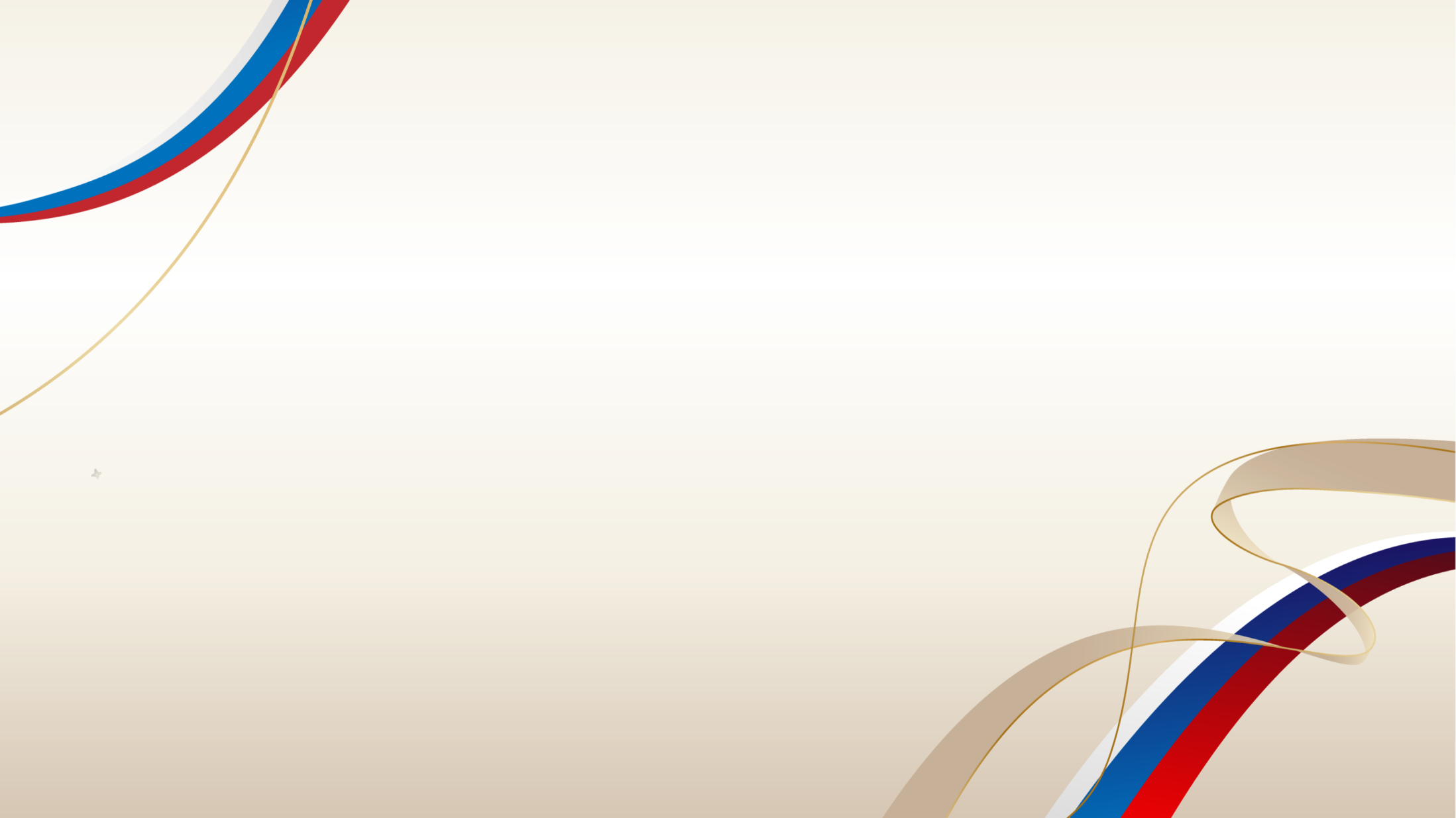 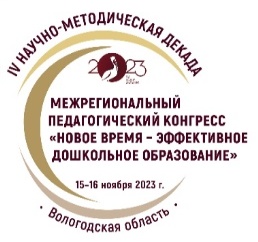 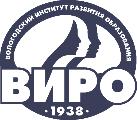 IV НАУЧНО-МЕТОДИЧЕСКАЯ ДЕКАДА «АКТУАЛЬНЫЕ ВОПРОСЫ НАУКИ И ПРАКТИКИ В ОБРАЗОВАТЕЛЬНОМ ПРОСТРАНСТВЕ РЕГИОНА»
Мастер-класс«Web-квест забыть нельзя внедрять»
Маньшева Галина Андреевна,
воспитатель высшей квалификационной категории
БДОУ СМО «Детский сад №21»
15–16 ноября 2023 г.
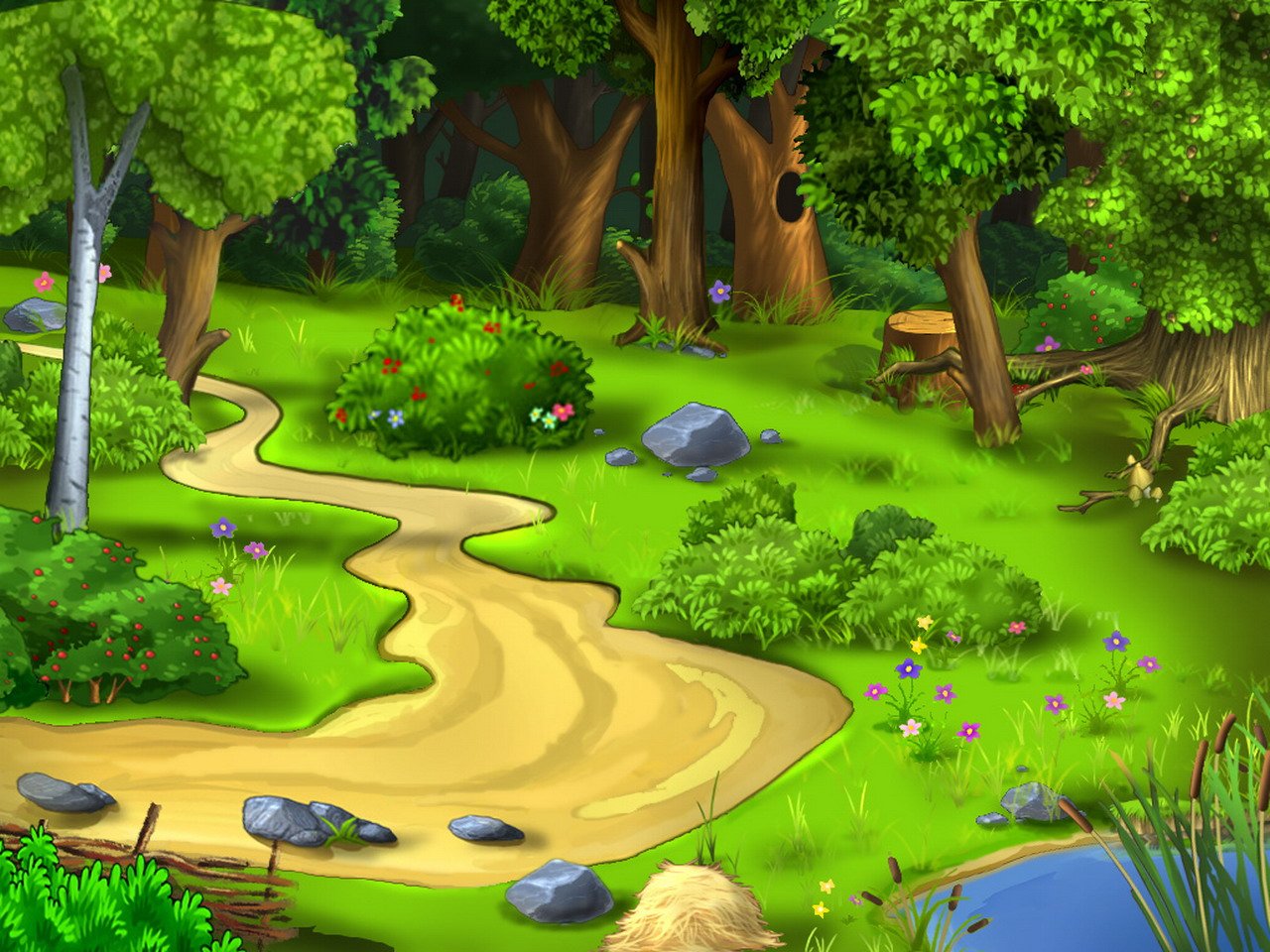 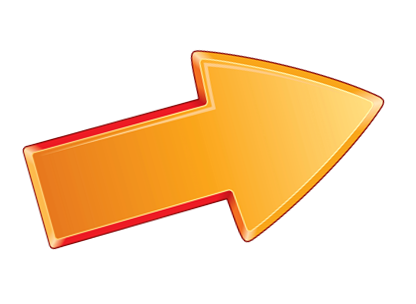 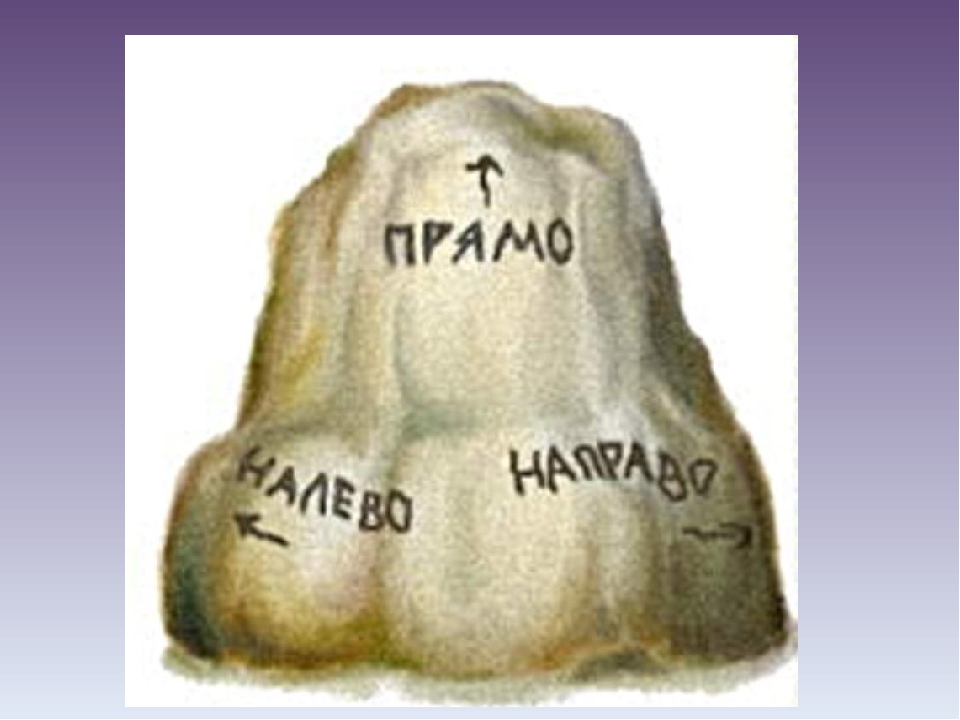 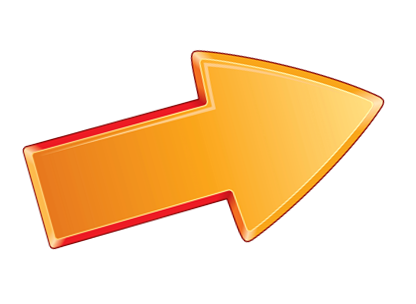 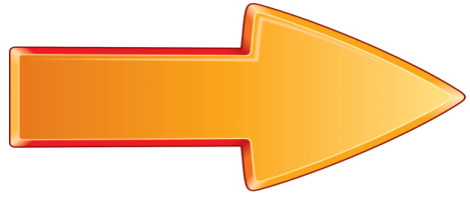 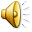 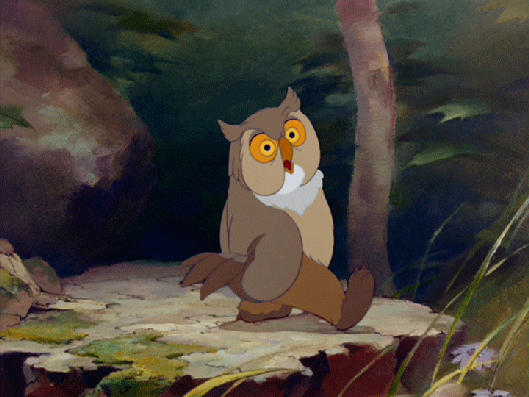 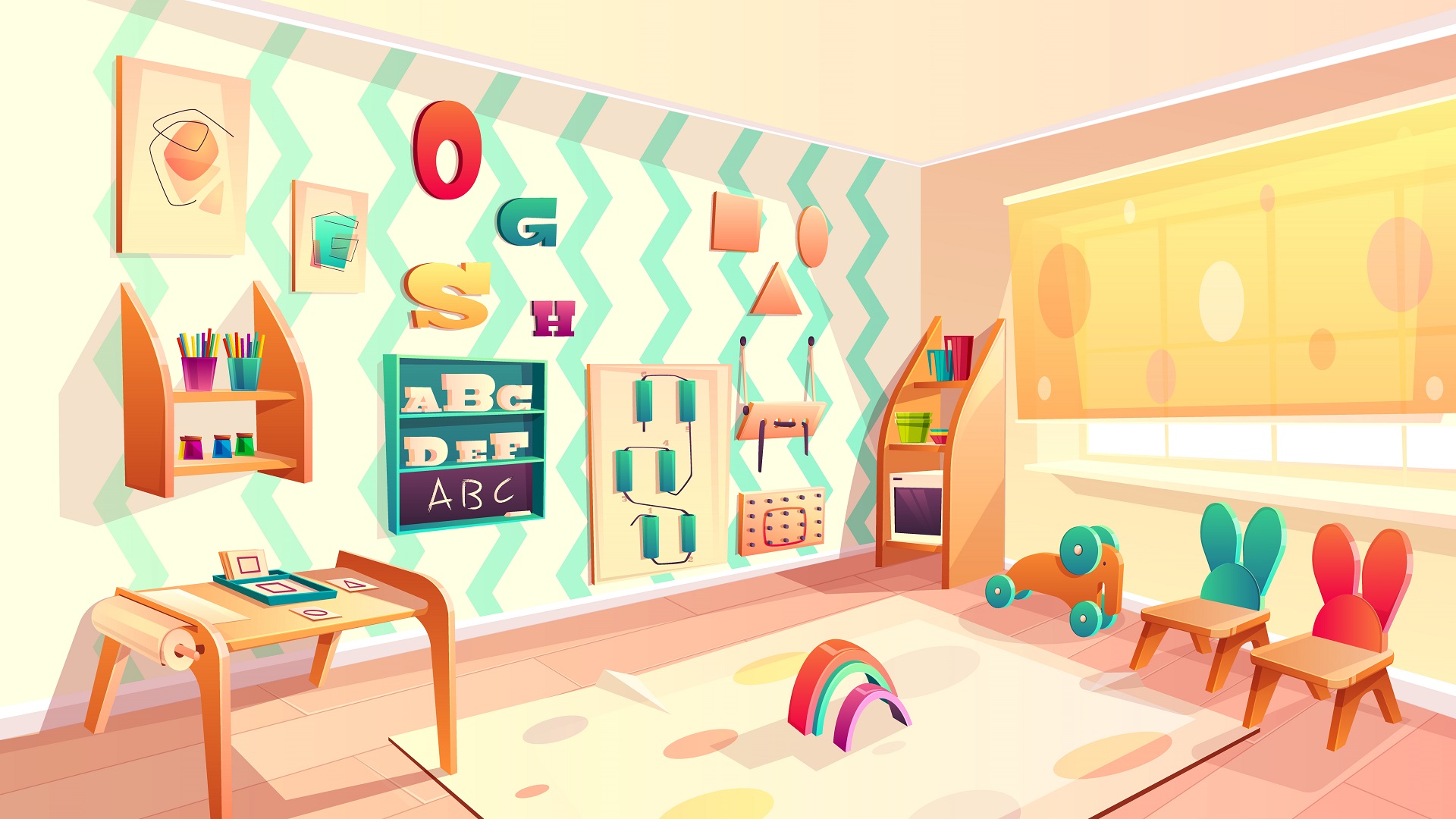 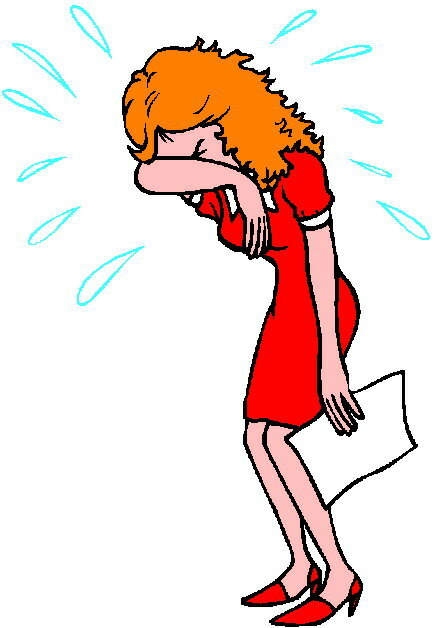 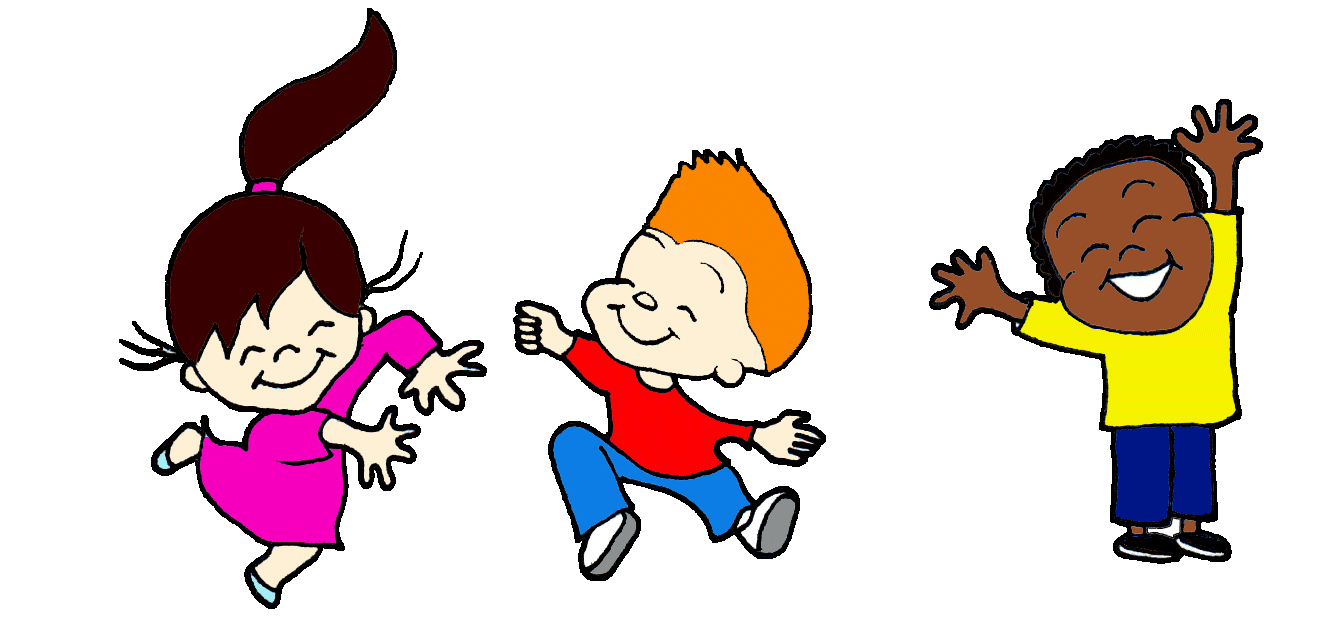 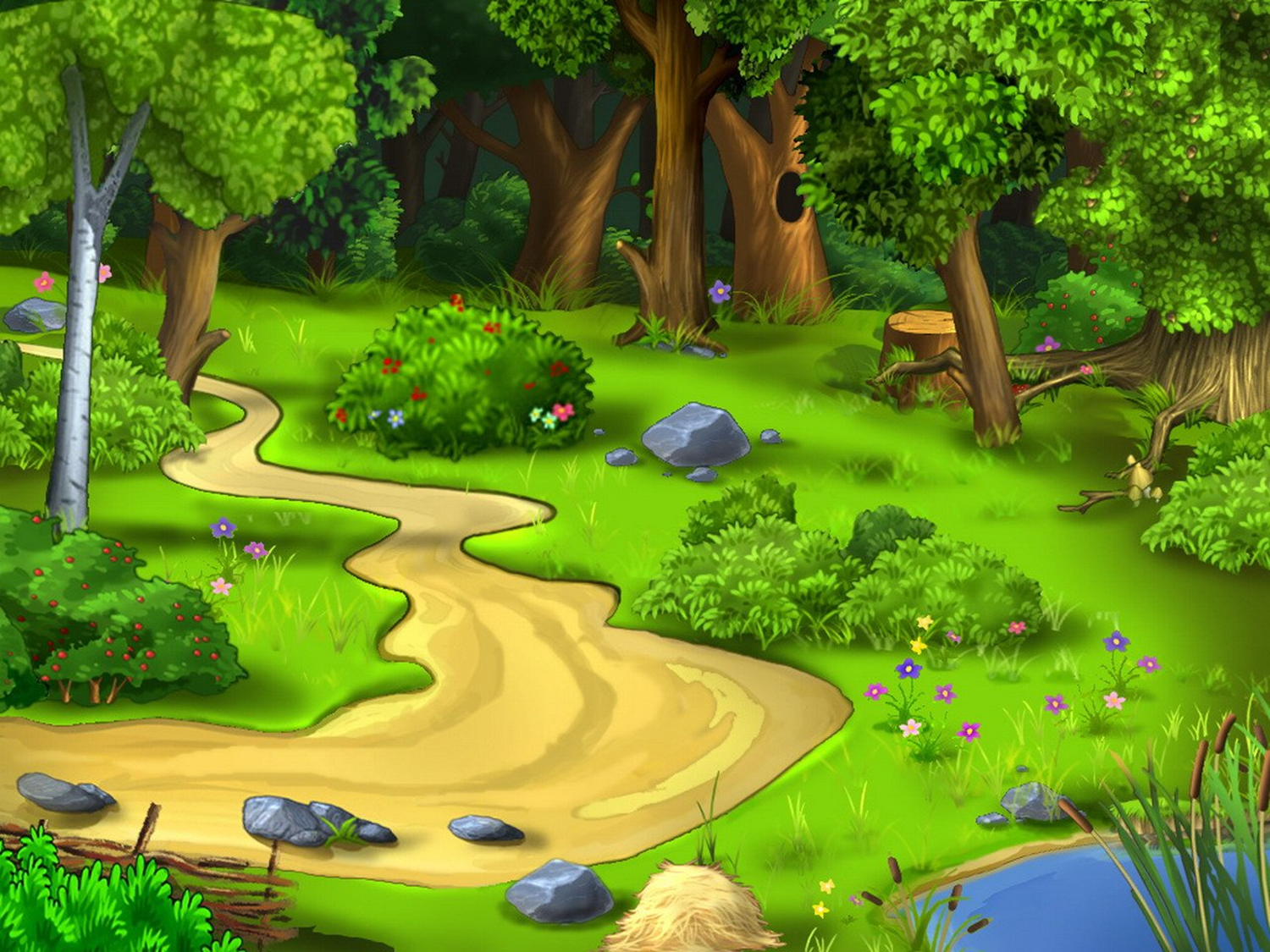 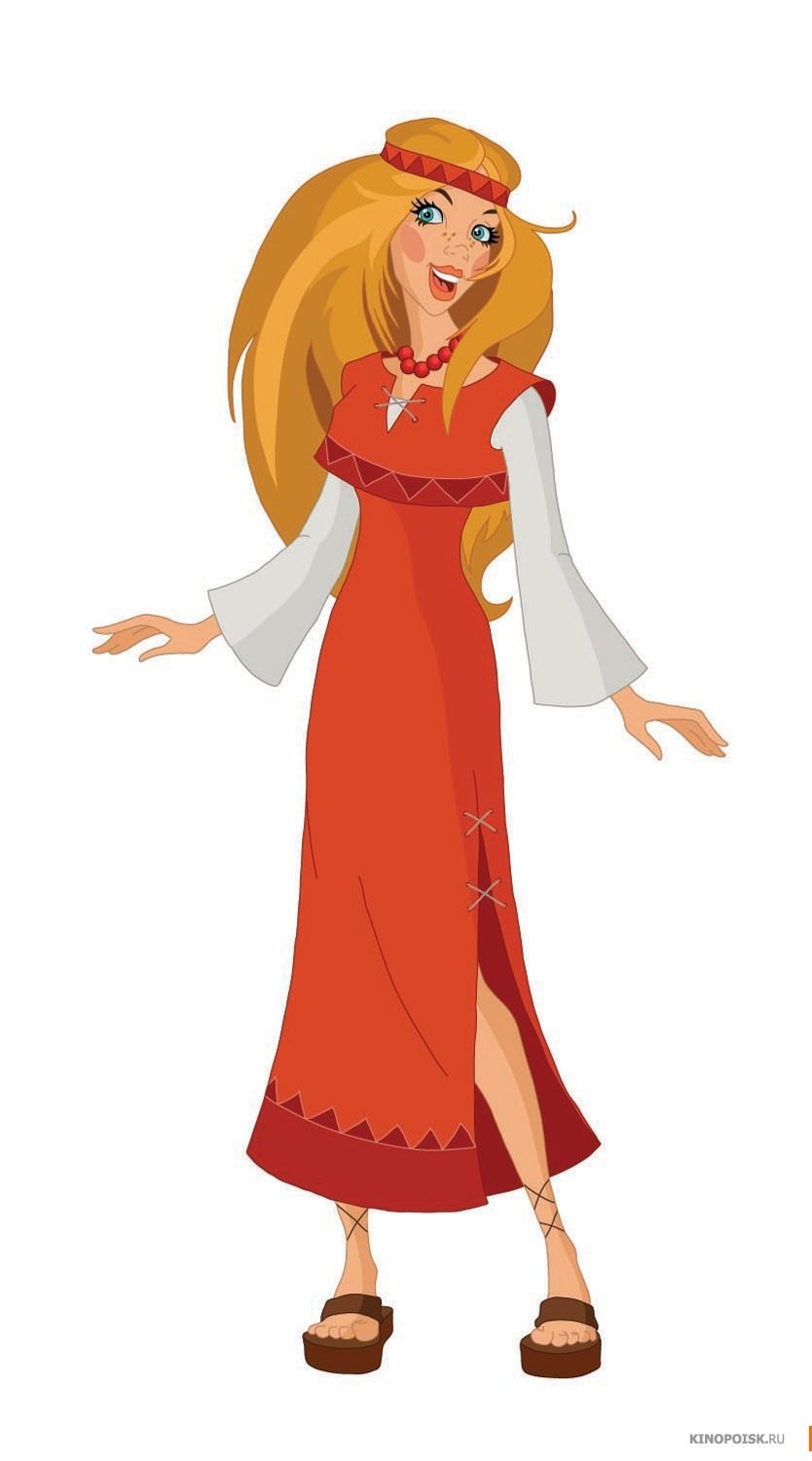 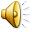 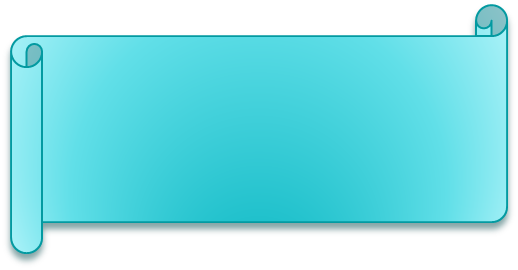 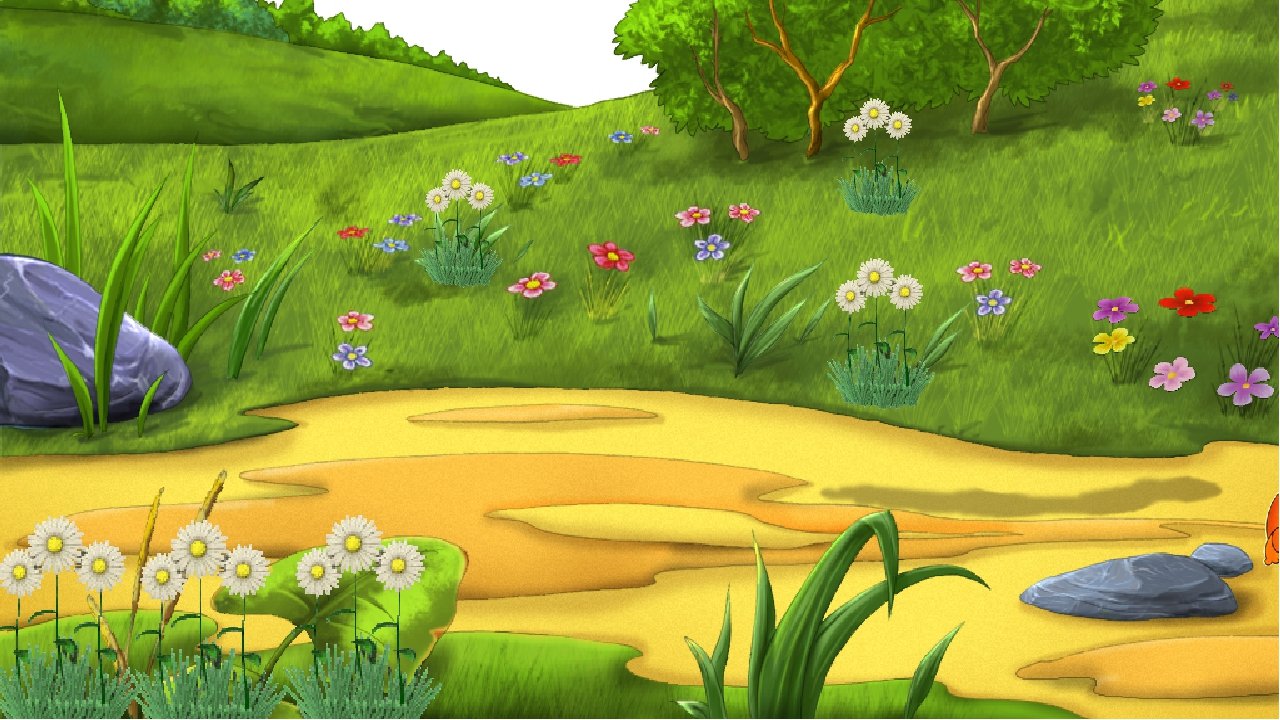 Ведущий 
 вид деятельности 
ребенка-дошкольника.
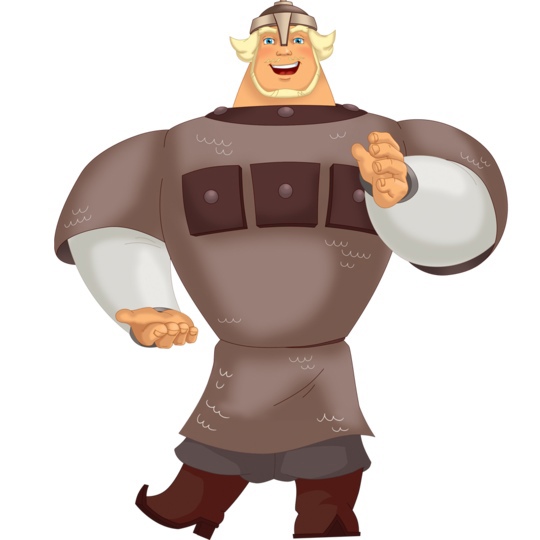 Технология, предполагающая поисковую деятельность обучающихся с использованием информационных ресурсов.
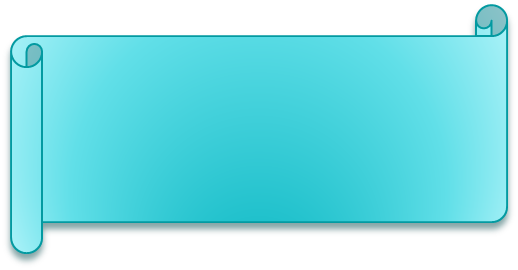 Специальный набор форм,
 методов, способов, 
приёмов обучения.
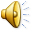 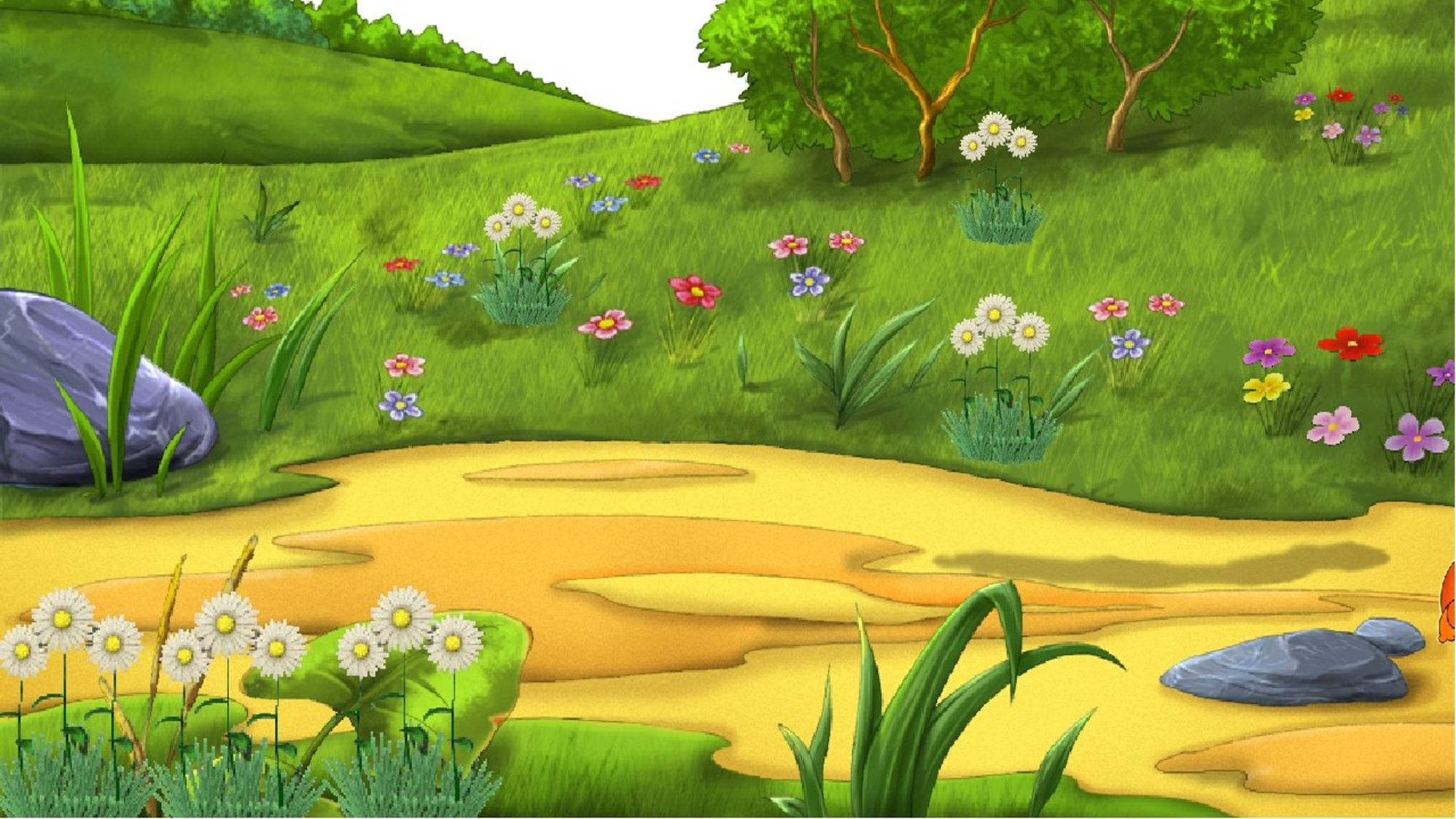 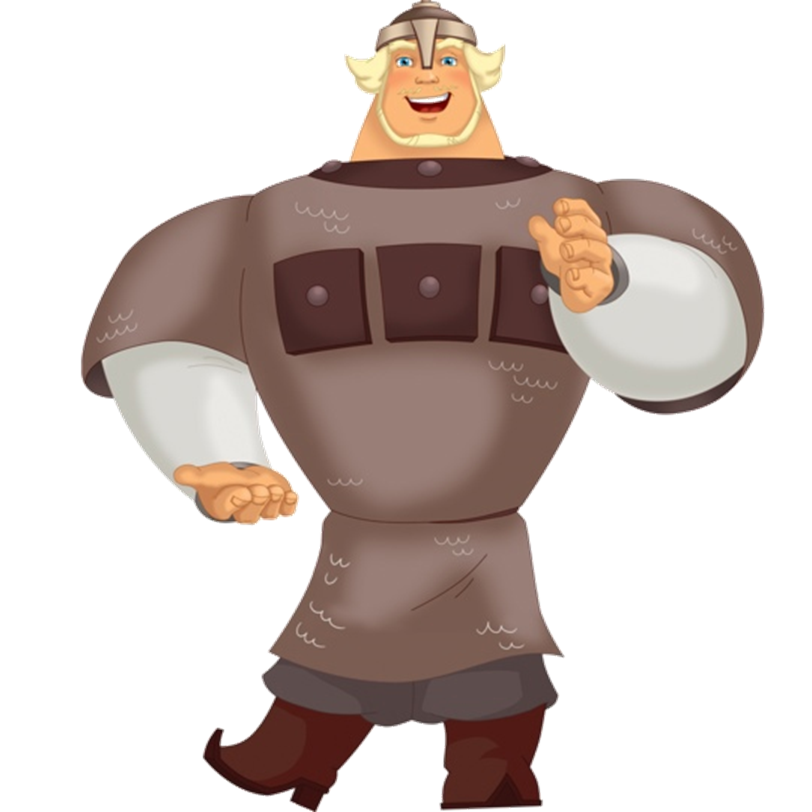 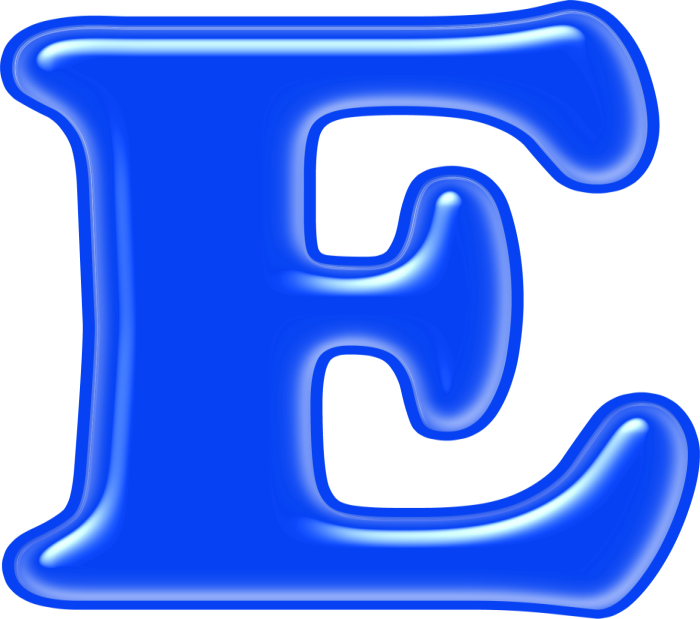 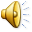 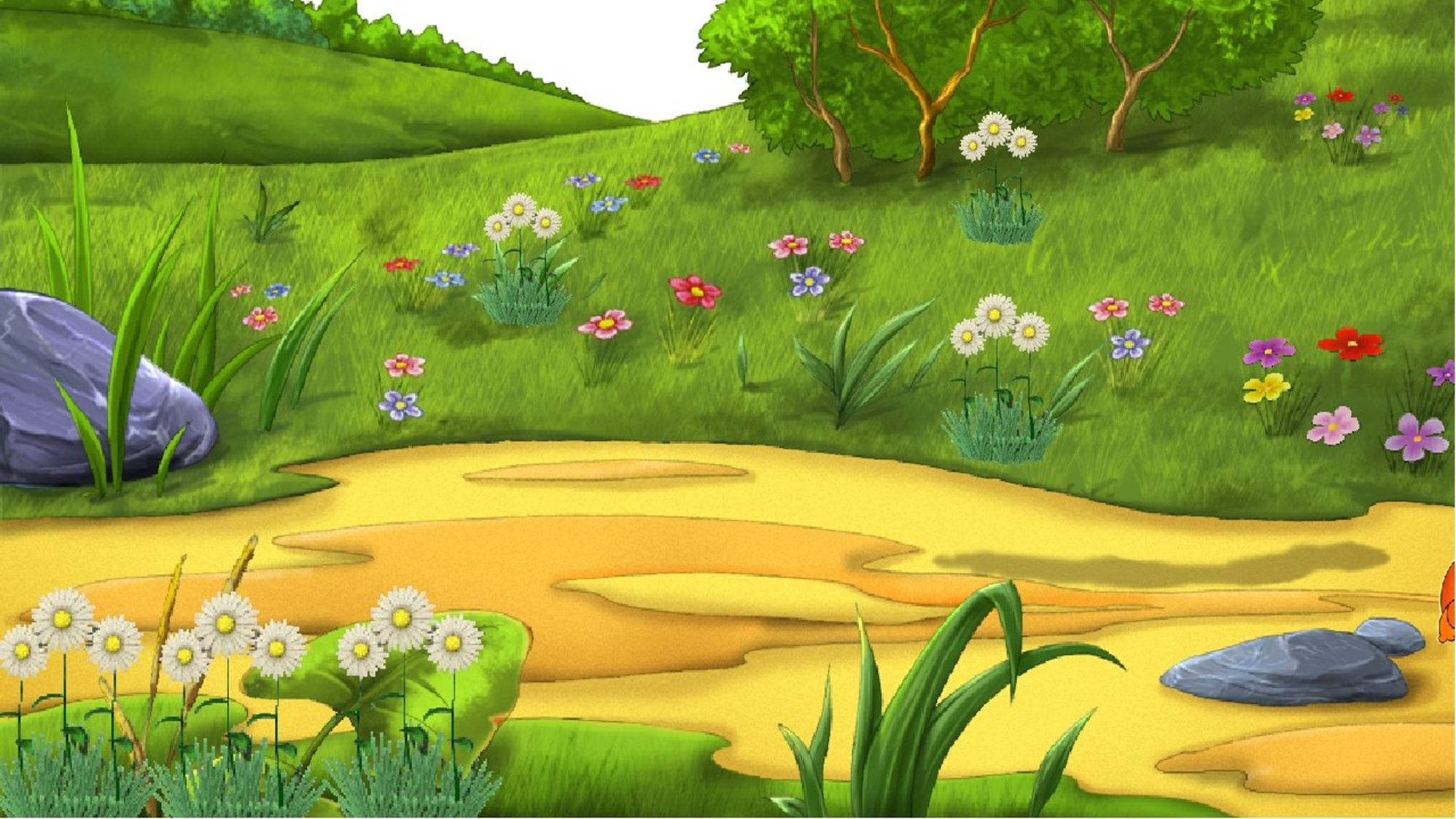 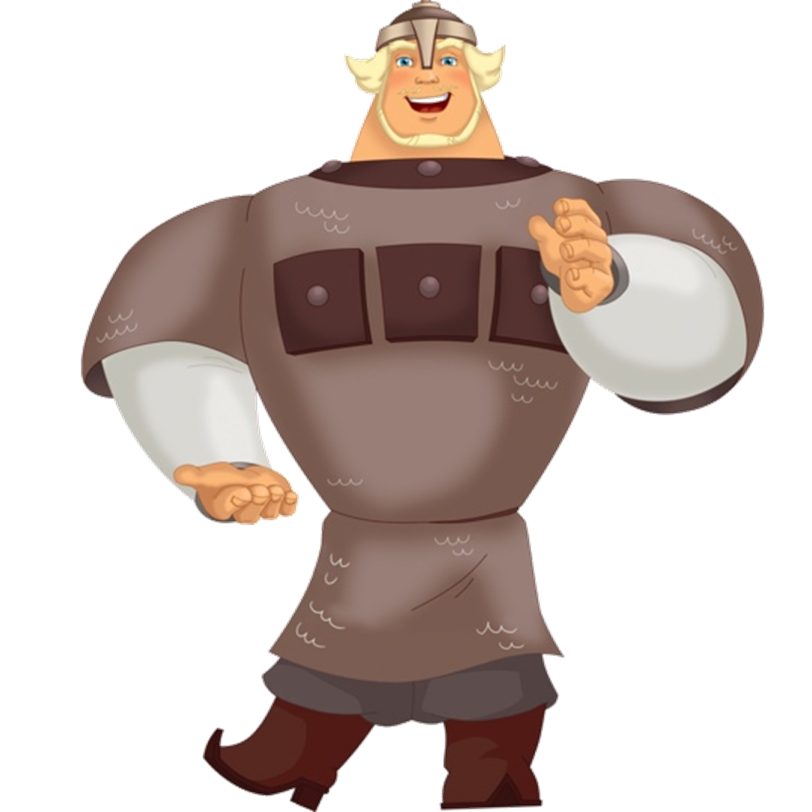 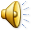 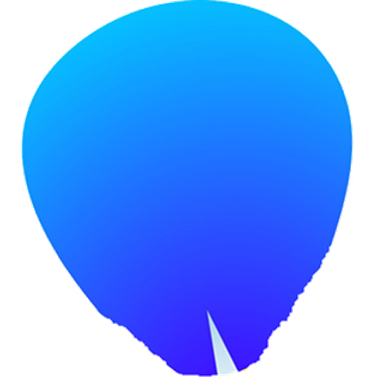 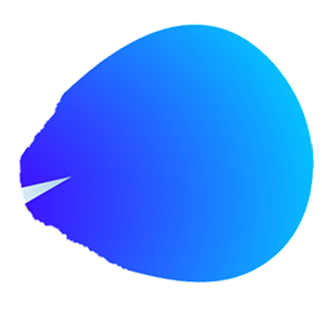 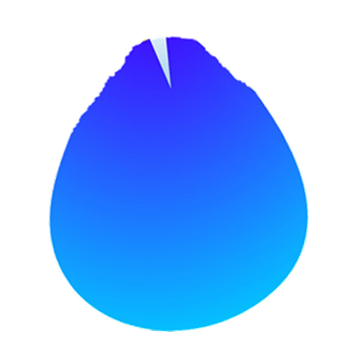 Запрос 
Родителей
 и педагогов
Модернизация 
образования
Образование
 стоит на месте
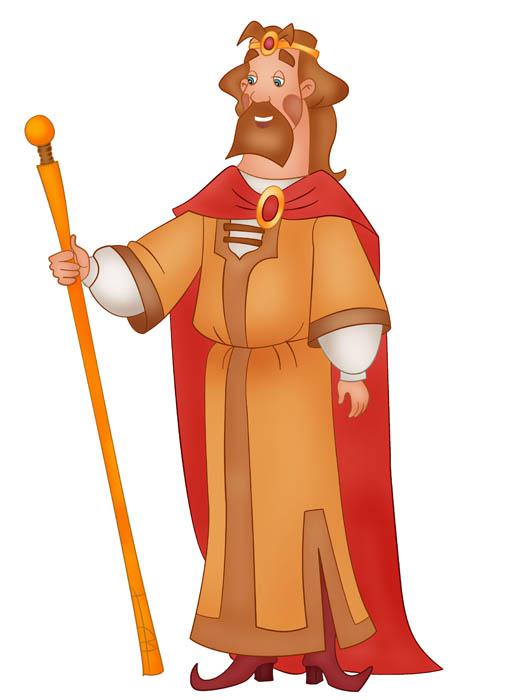 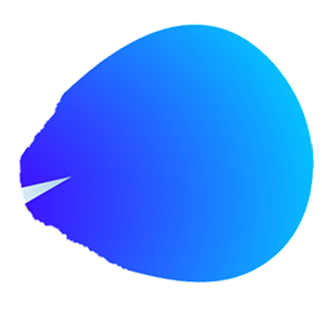 актуальность
ФГОС ДО
 не требует 
внедрение 
новых 
технологий
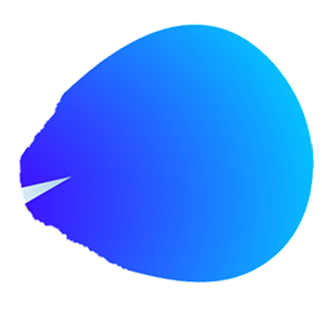 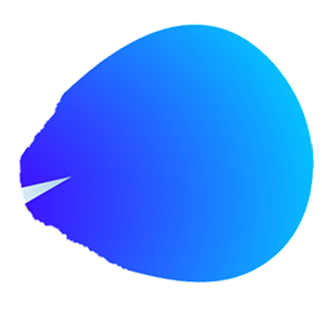 Интерес 
детей
Низкий 
уровень 
познавательной 
инициативы у
 дошкольников
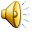 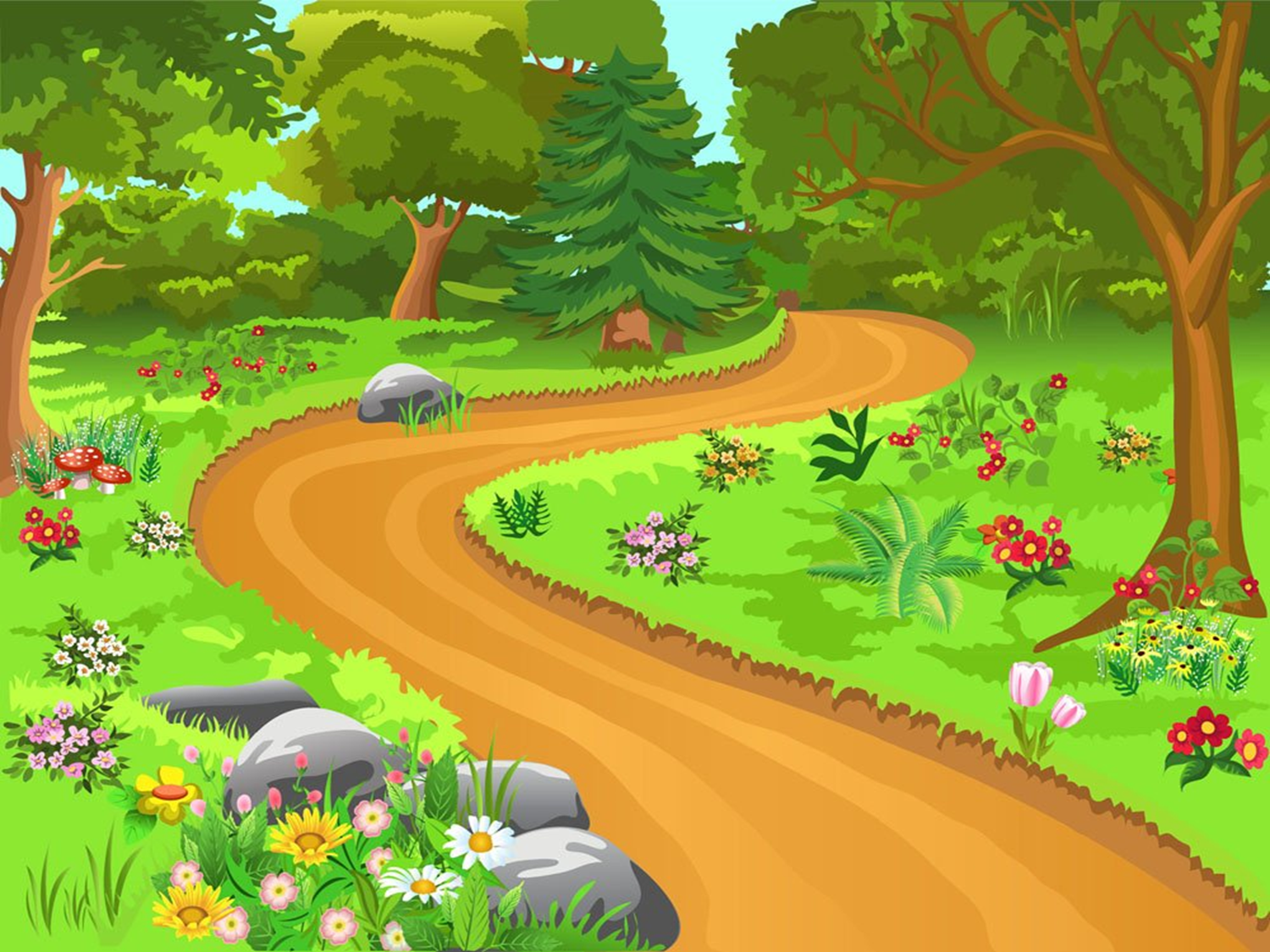 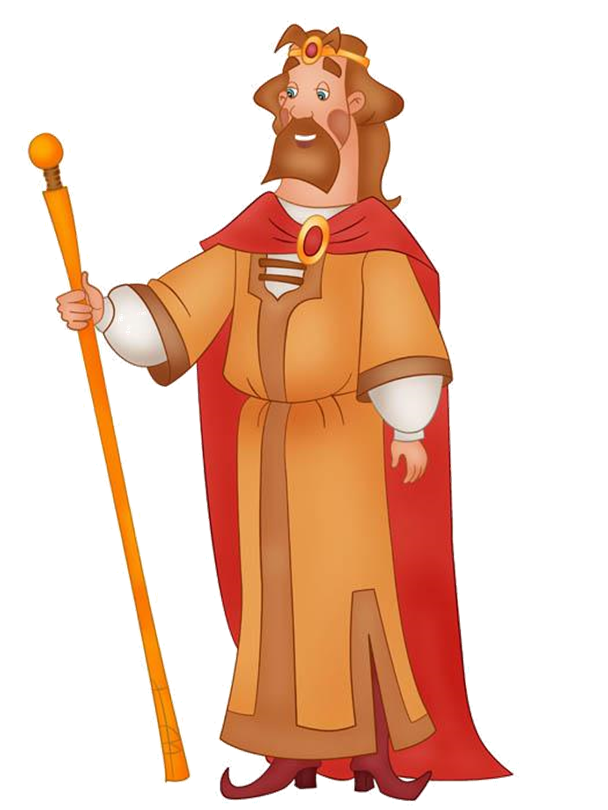 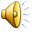 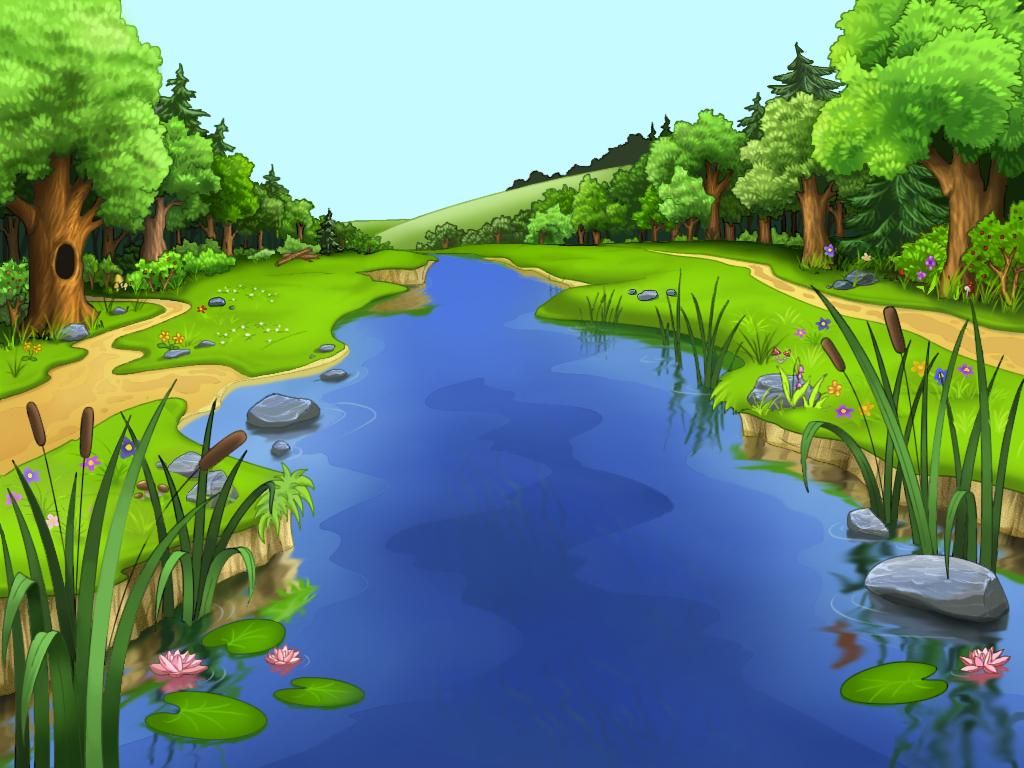 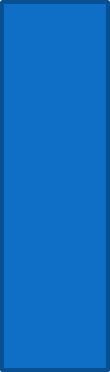 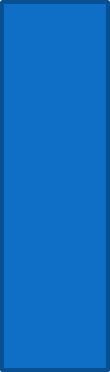 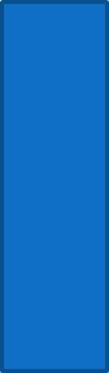 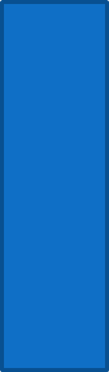 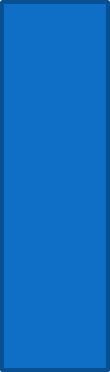 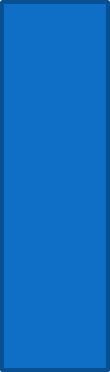 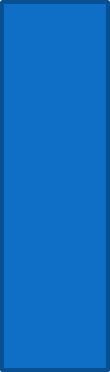 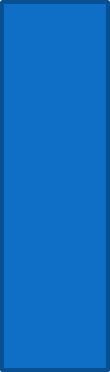 Делает выводы
Определяет 
проблемы
Развивает силовые качества
Понижает уровень 
самооценки
Отделяет основную 
информацию от 
второстепенной
Обобщает 
информацию
Осуществляет 
поиск информации
Высказывает и
 аргументирует
Выделяет факты 
в соответствии с 
проблемой
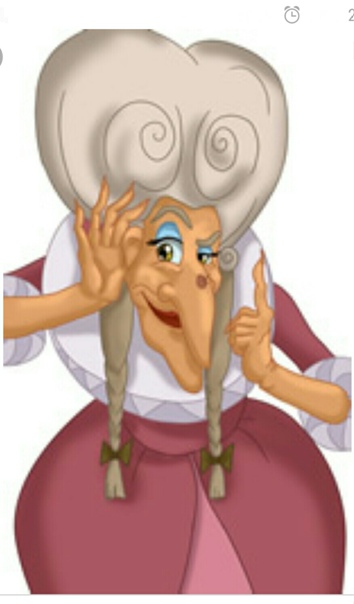 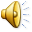 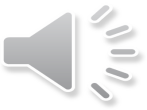 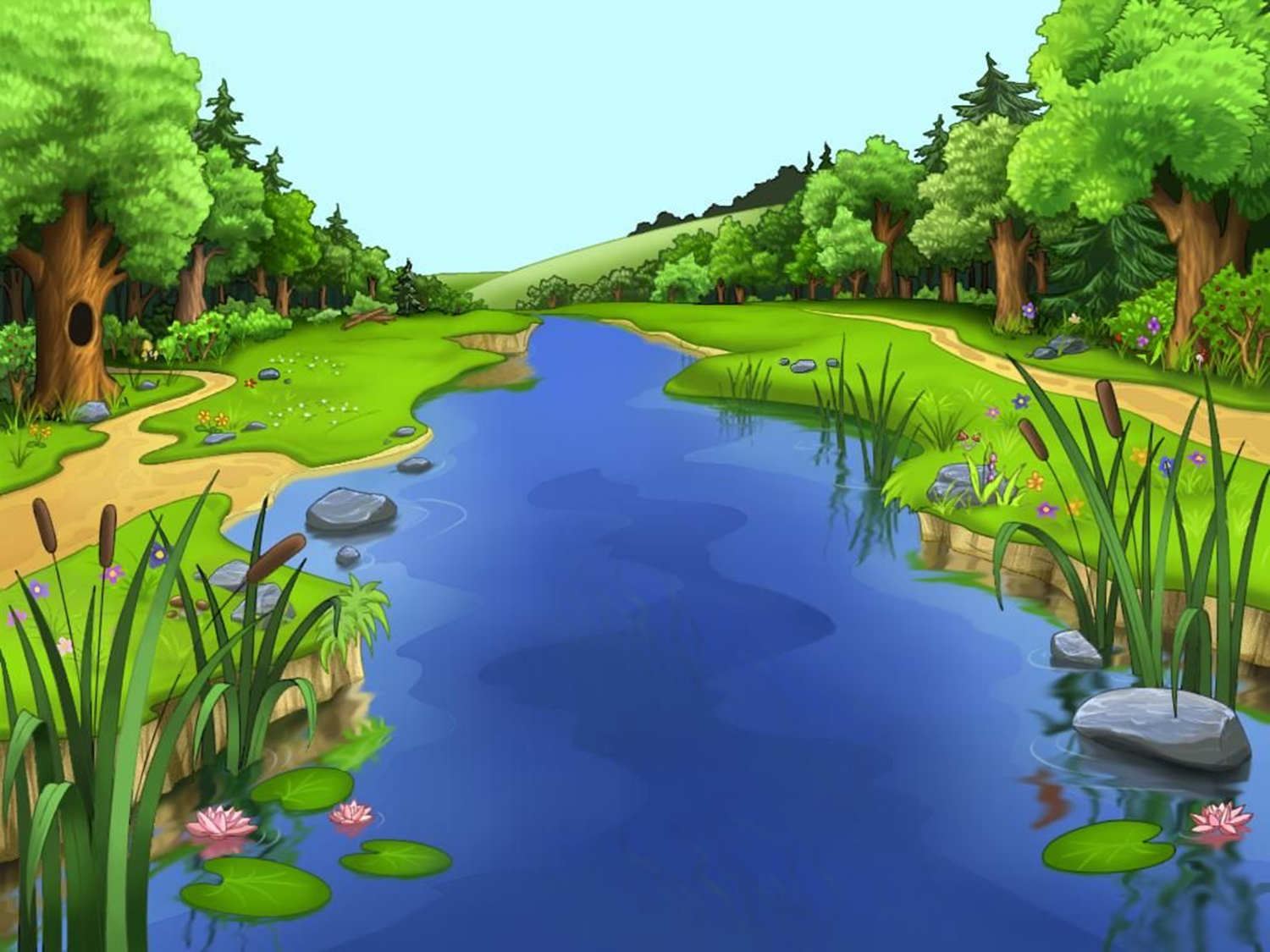 \
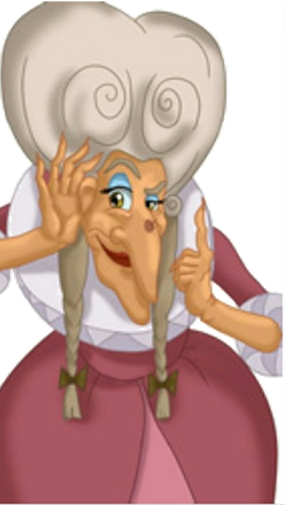 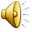 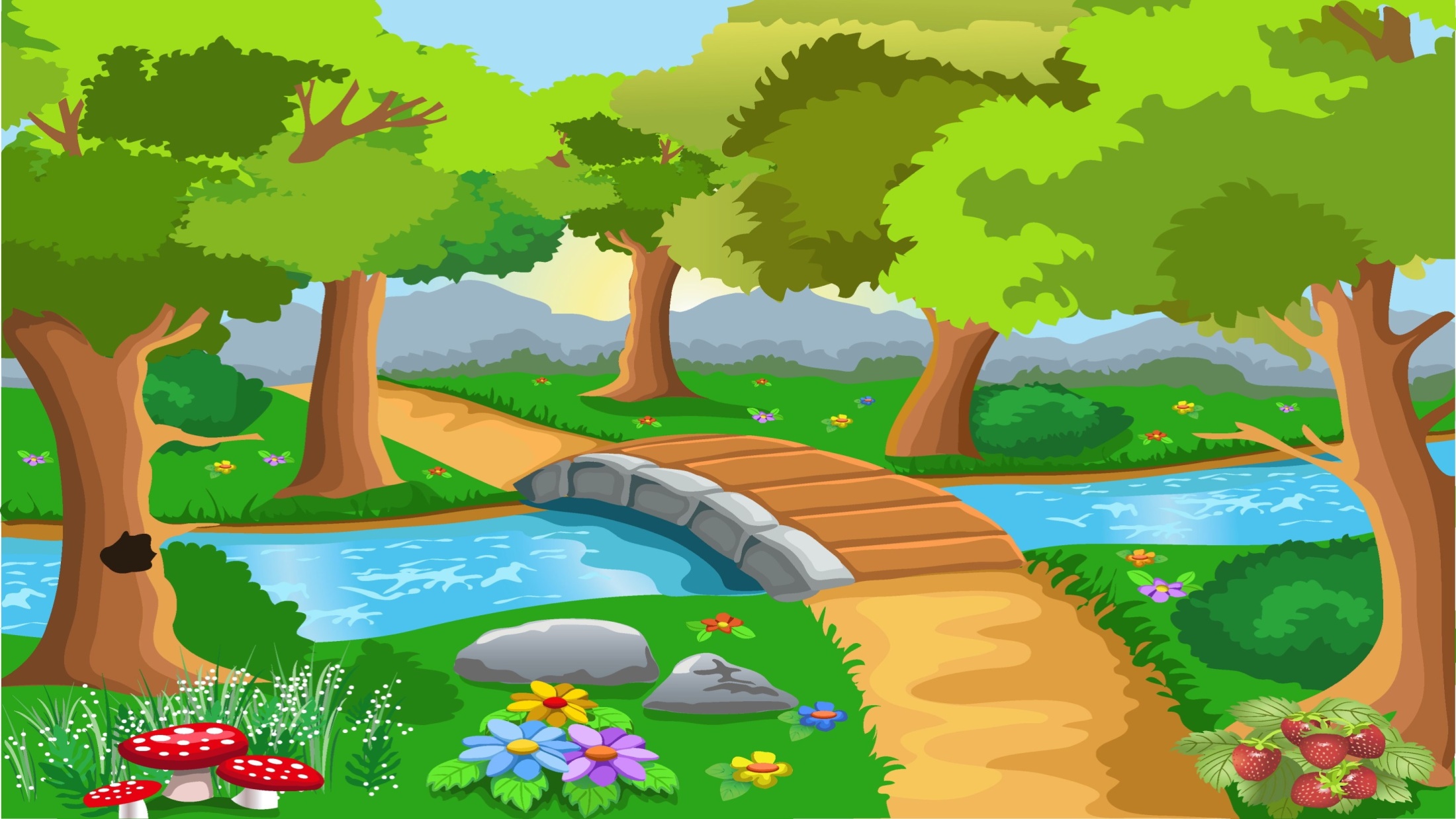 6
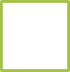 З
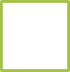 А
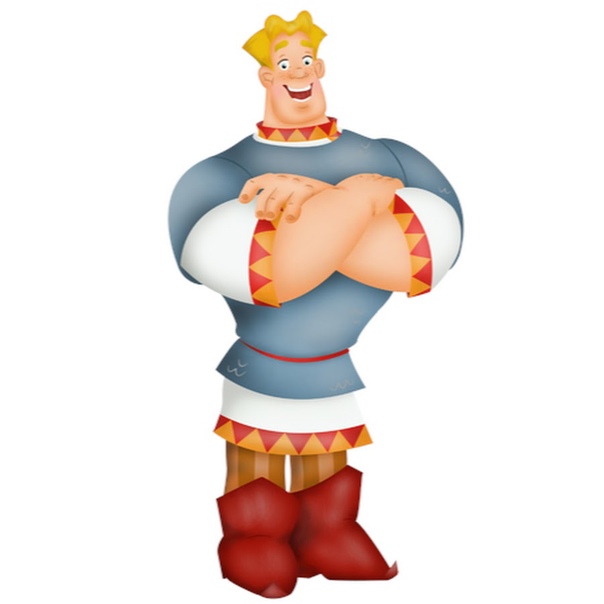 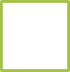 К
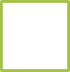 Л
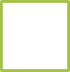 Ю
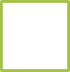 Ч
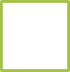 Е
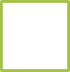 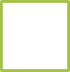 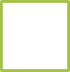 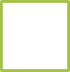 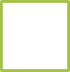 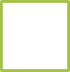 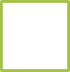 Н
Н
А
О
К
5
Ц
Е
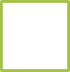 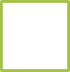 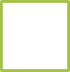 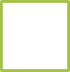 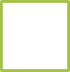 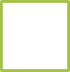 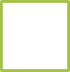 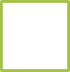 В
И
Е
Н
Е
Е
В
Д
1
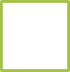 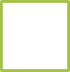 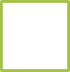 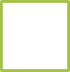 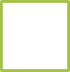 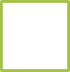 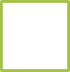 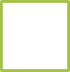 А
З
Д
Е
А
И
Е
2
Н
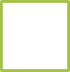 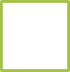 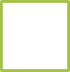 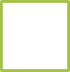 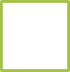 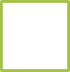 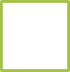 Р
С
Ы
Р
3
Е
У
С
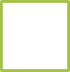 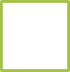 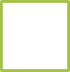 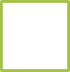 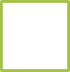 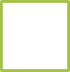 А
А
О
Т
Р
Б
4
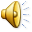 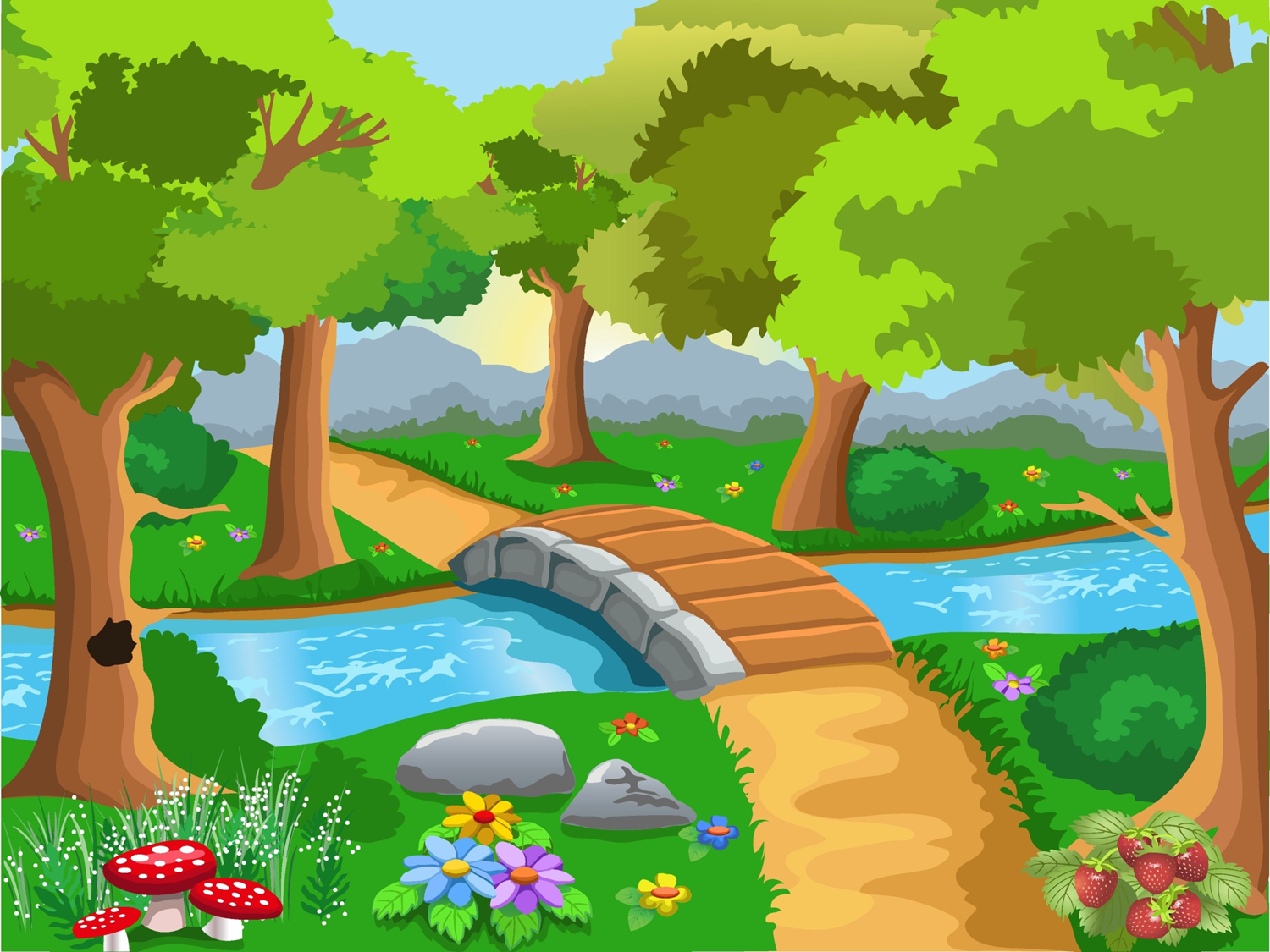 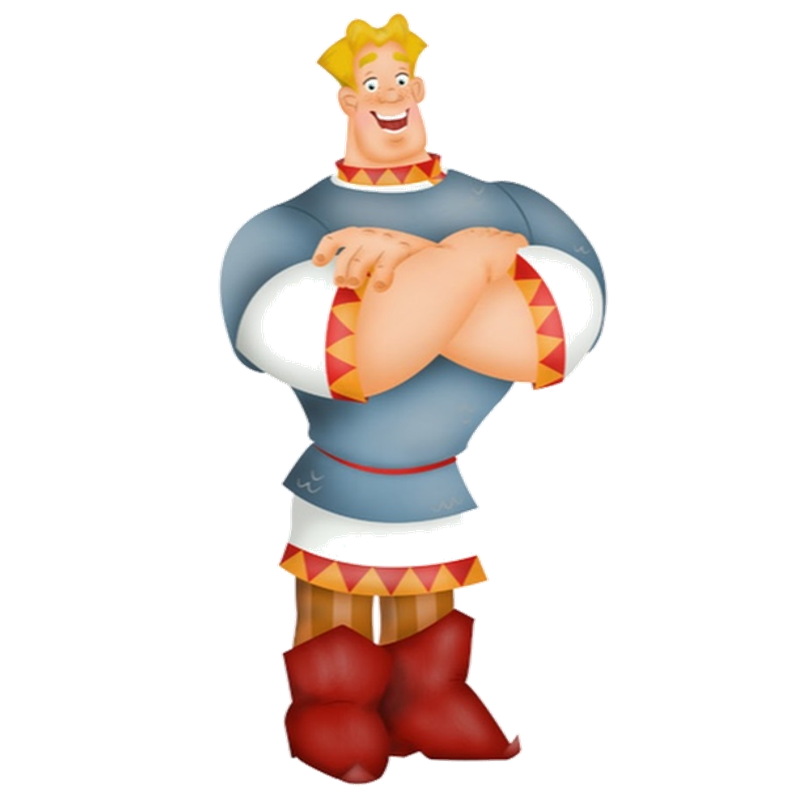 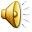 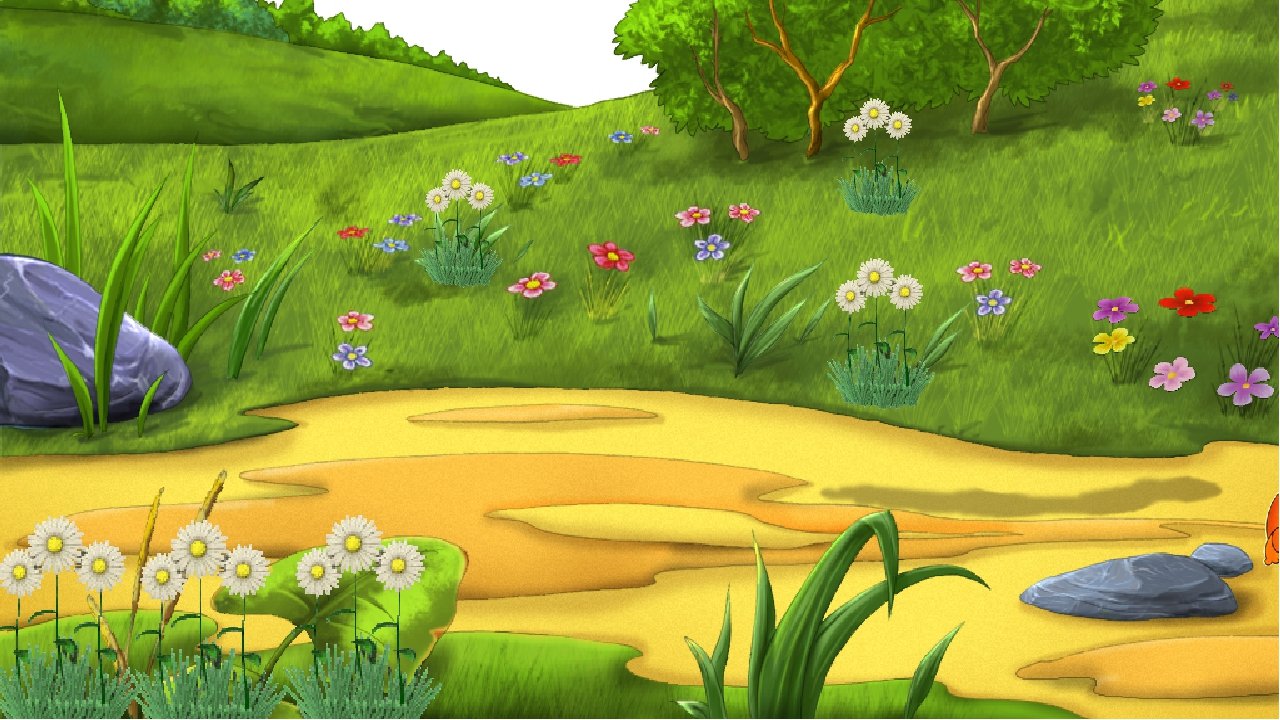 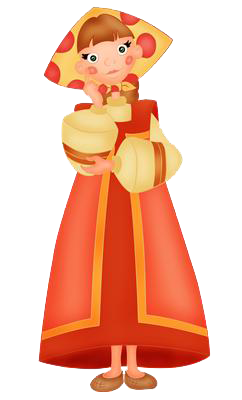 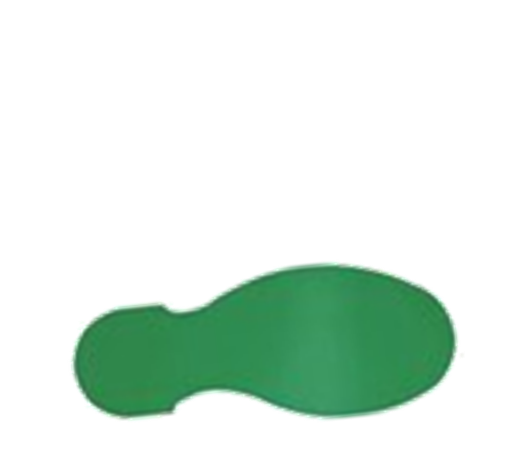 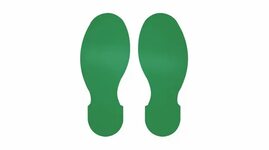 Целеполагание
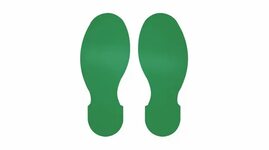 Выбор темы
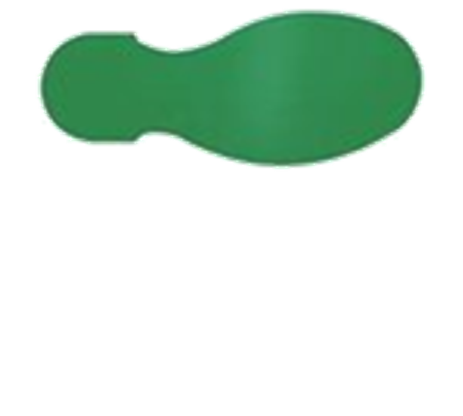 Определение 
основных понятий 
по теме
Выбор ресурса, на 
котором  будет создан 
веб-квест
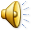 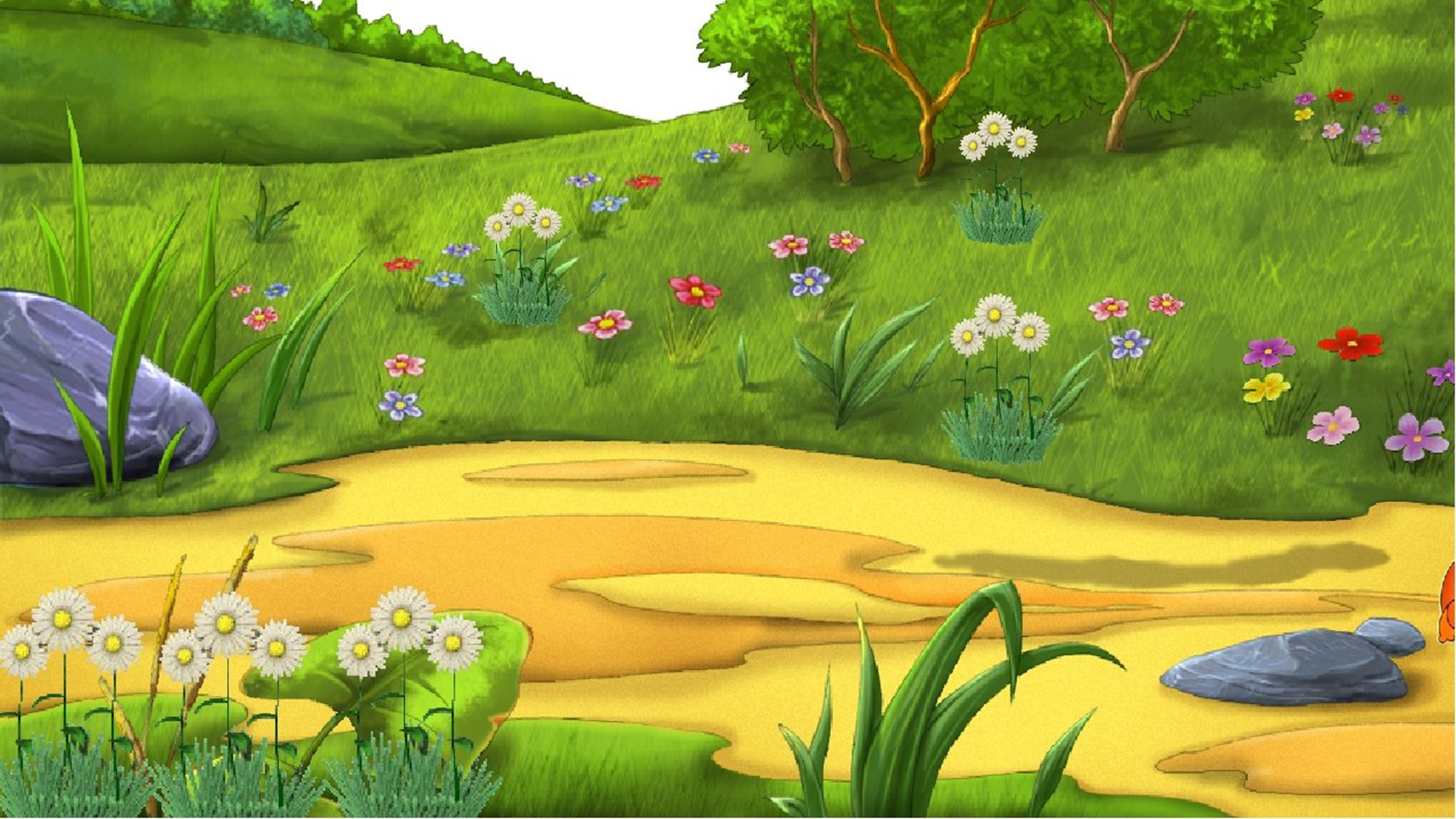 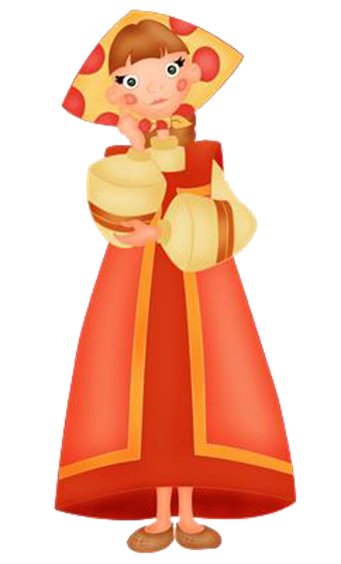 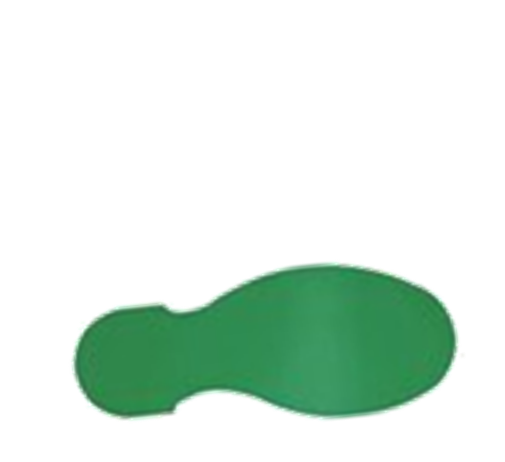 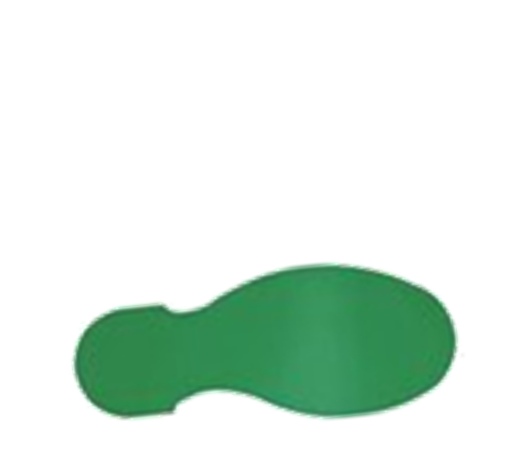 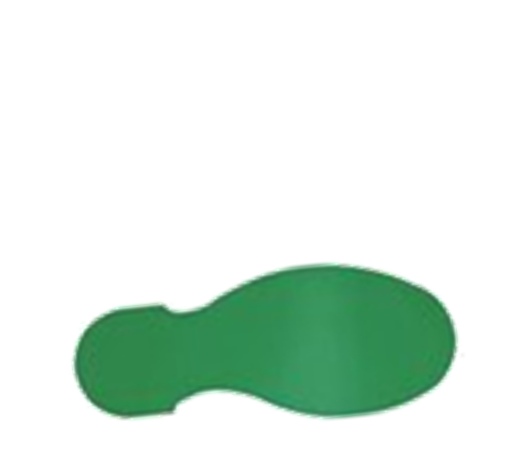 Разработка 
заданий
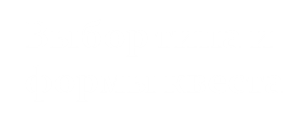 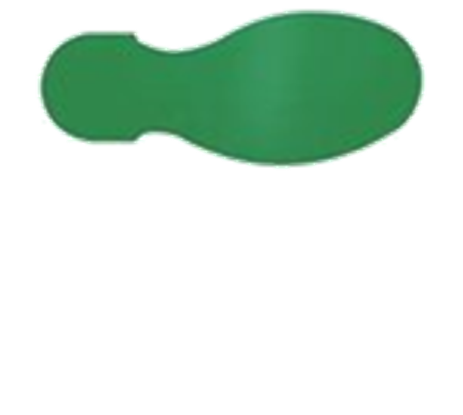 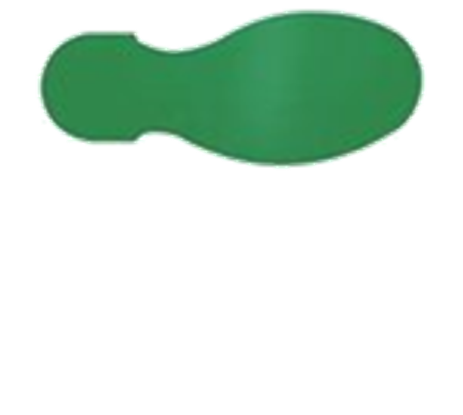 Написание 
сценария
Разработка 
критериев оценки
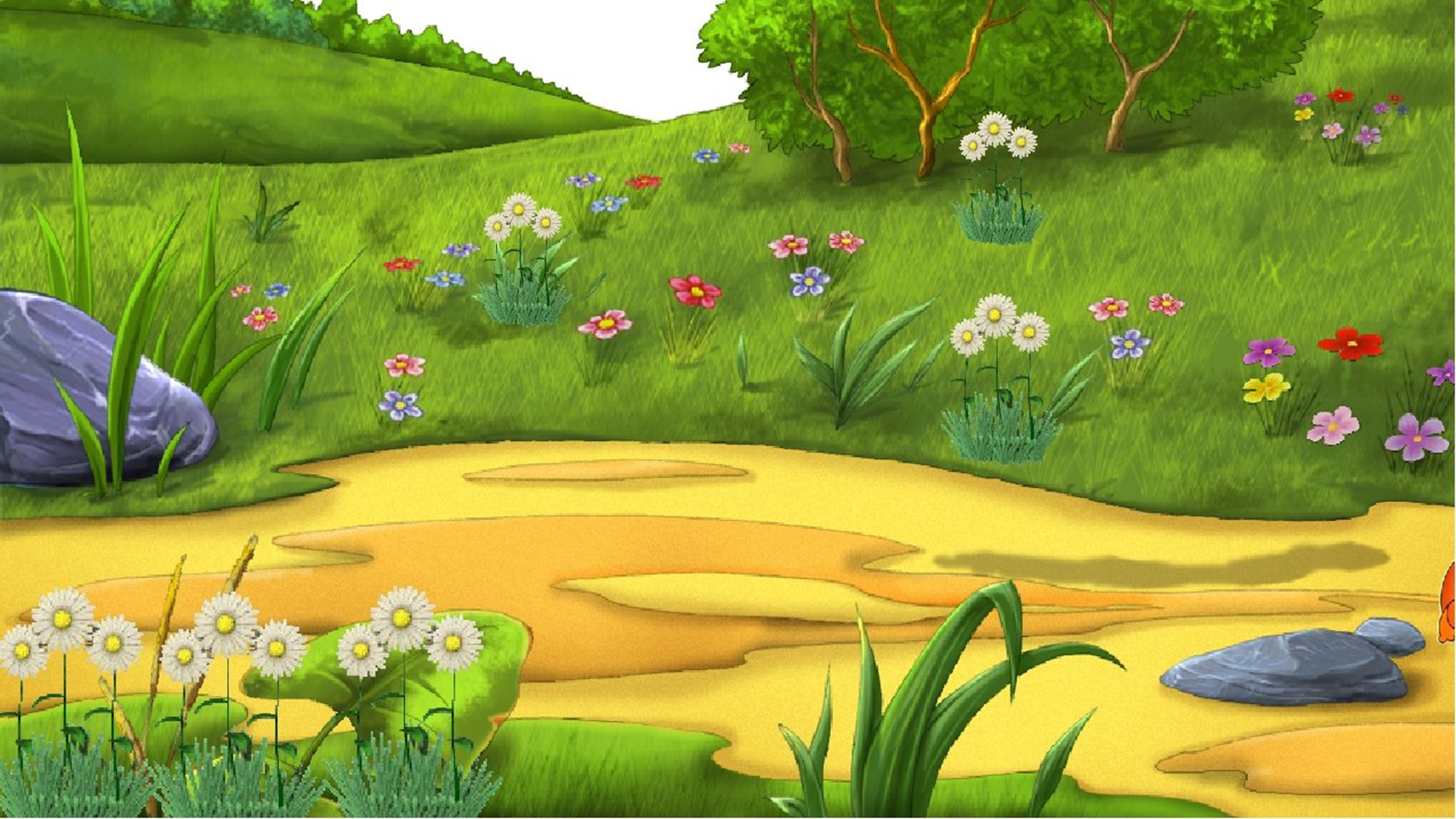 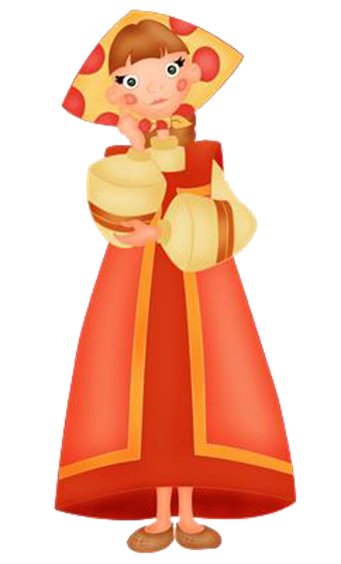 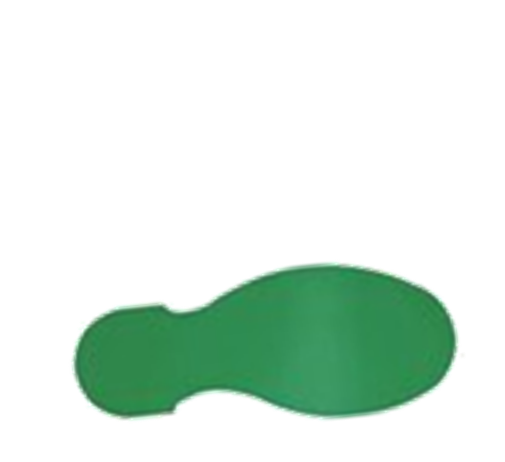 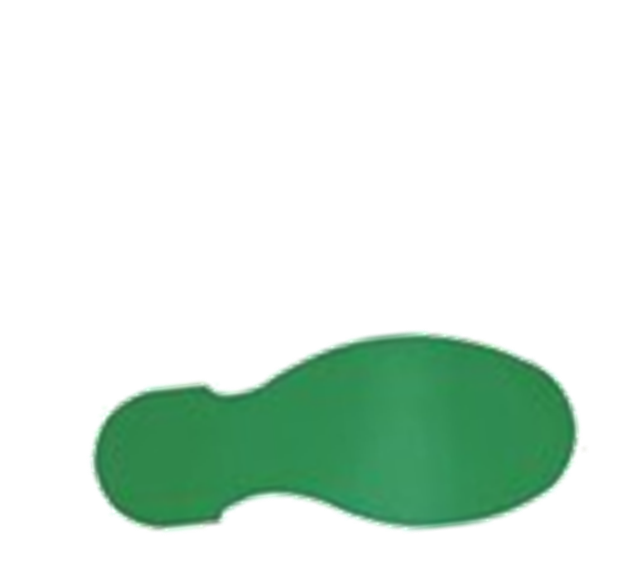 Наполнение 
электронного 
ресурса материалом
Организация 
веб-квеста
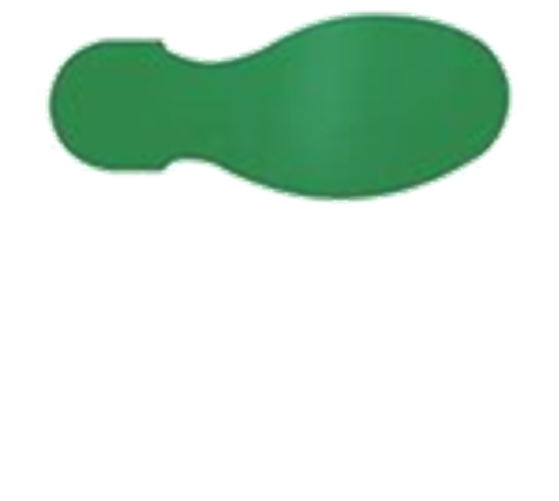 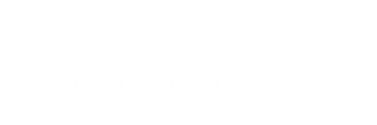 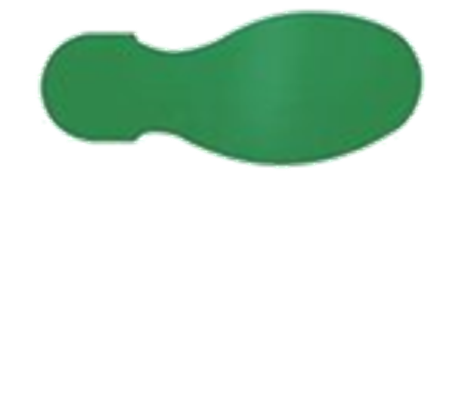 Подведение итогов 
и анализ работы
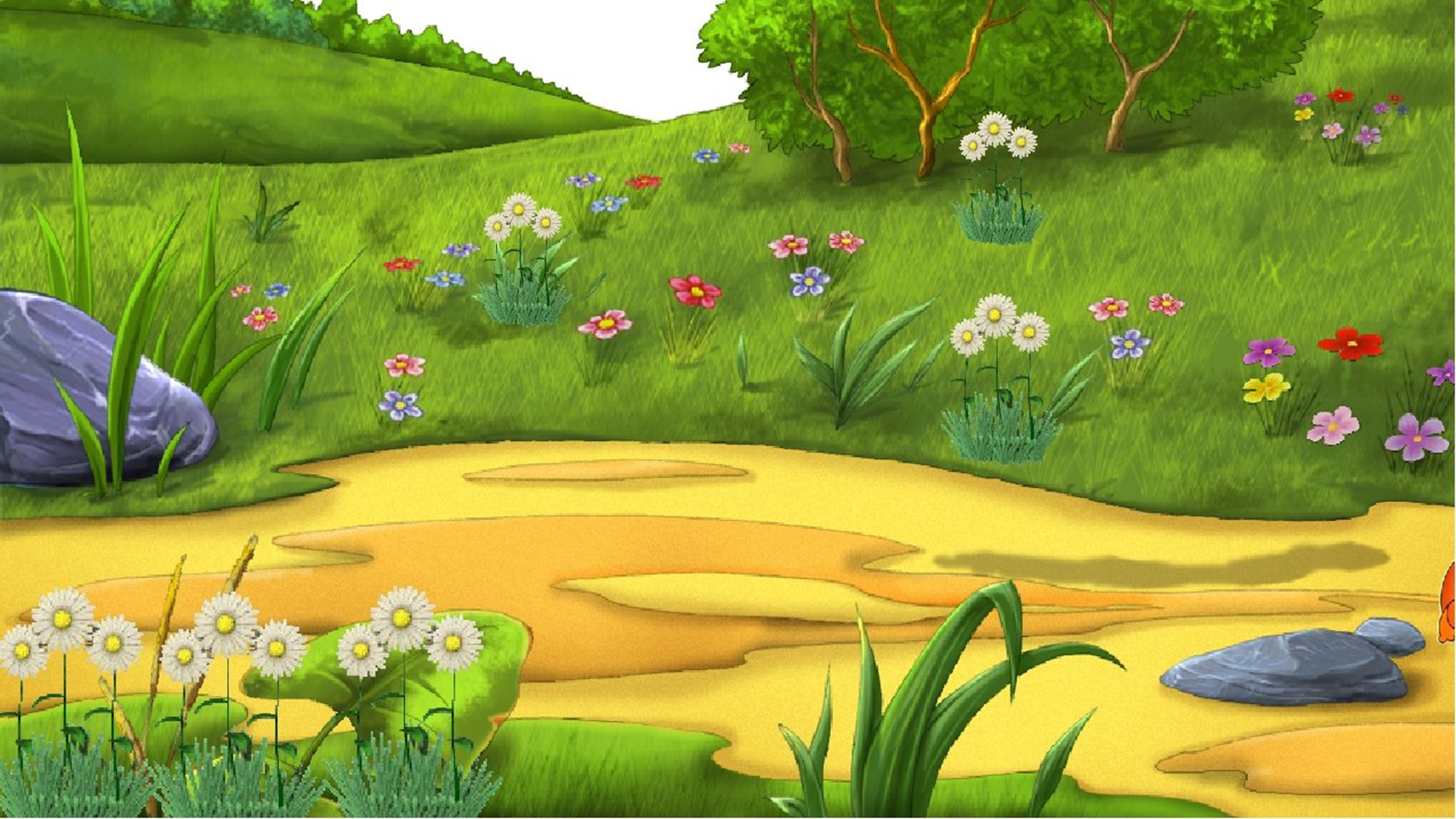 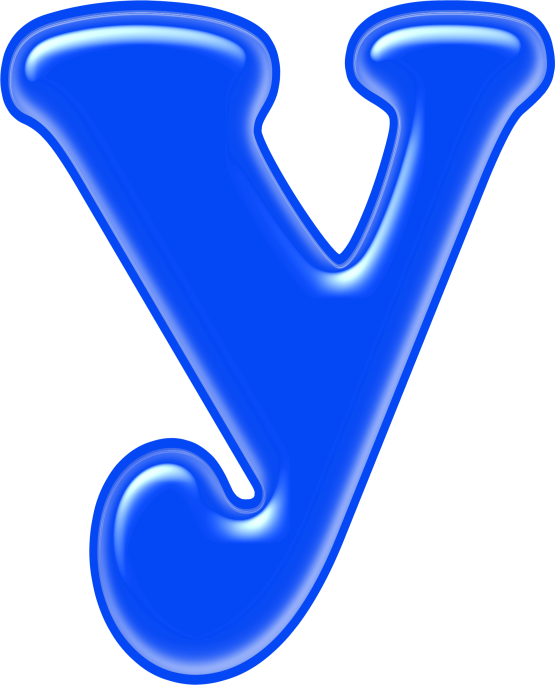 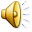 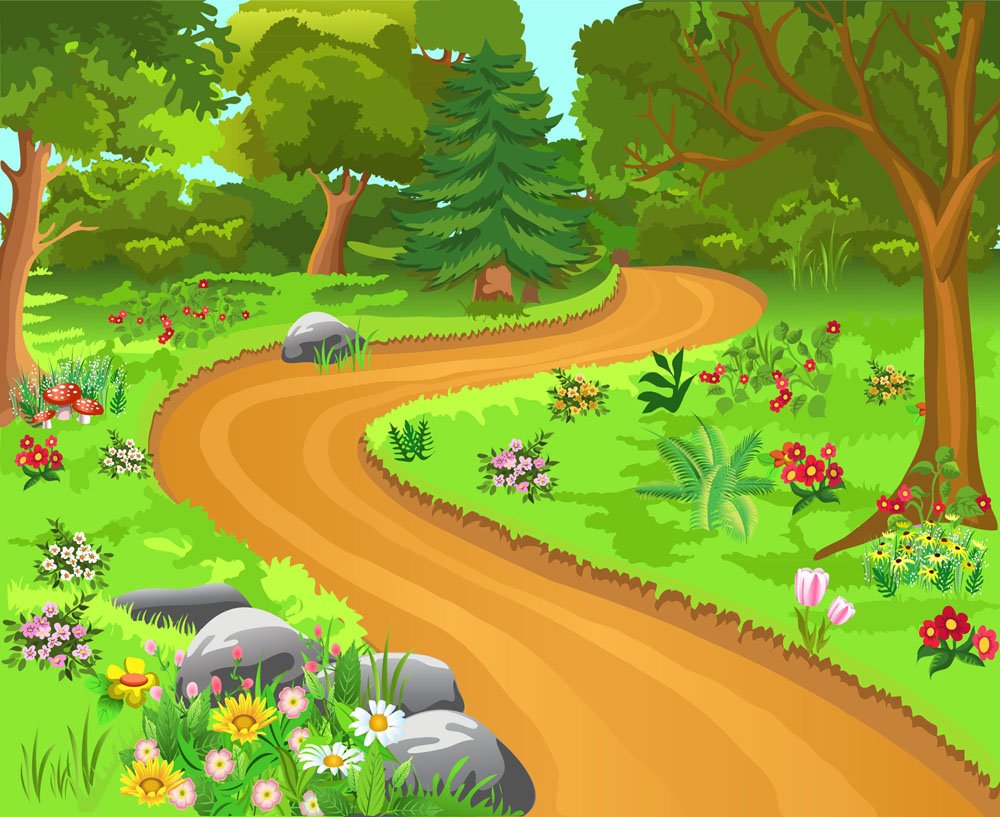 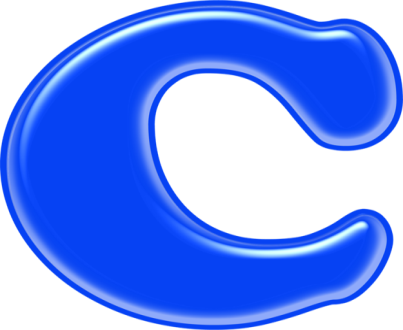 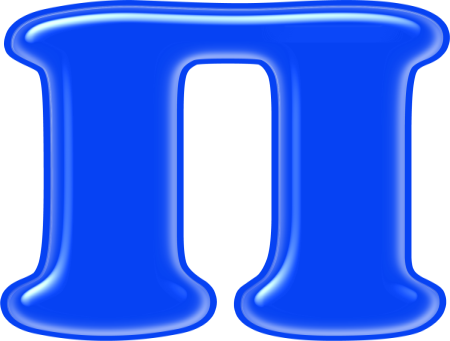 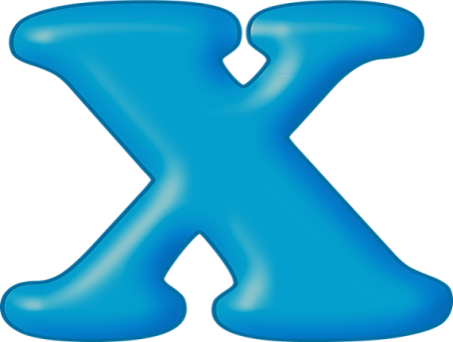 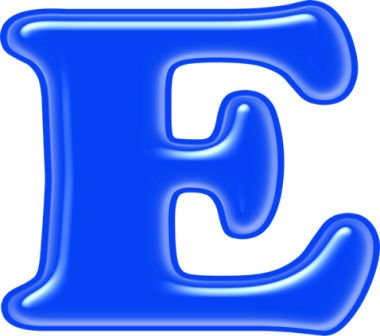 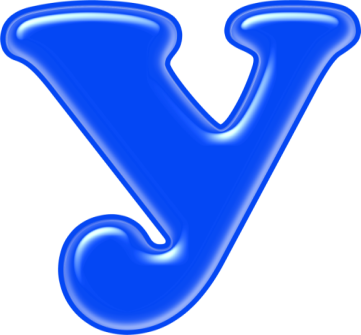 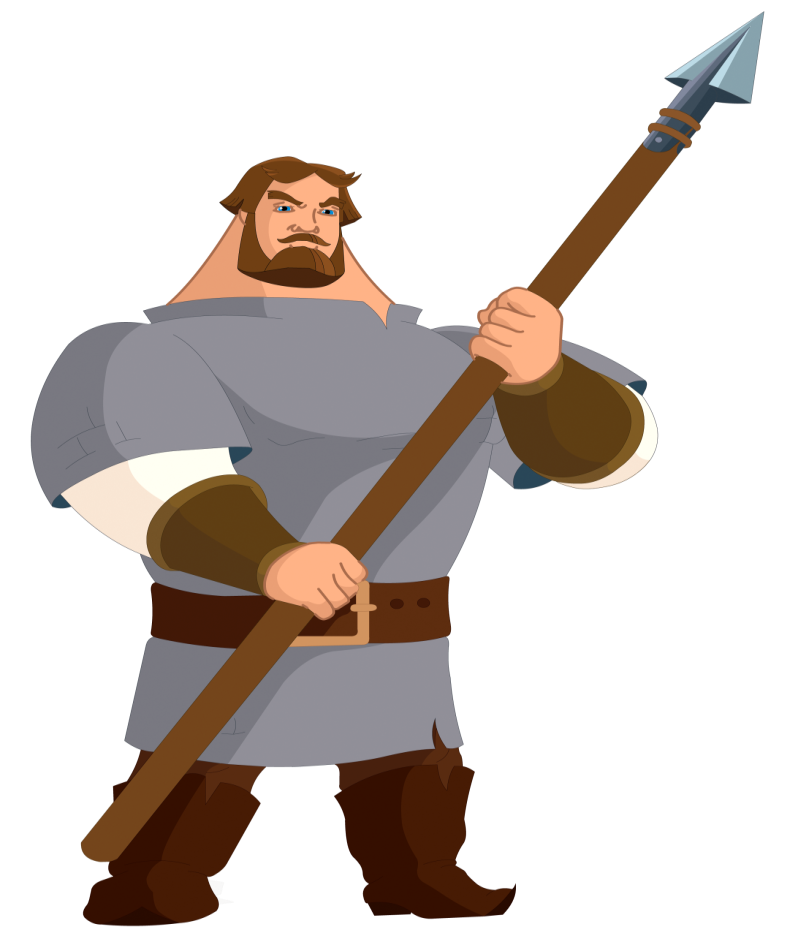 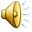 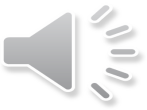 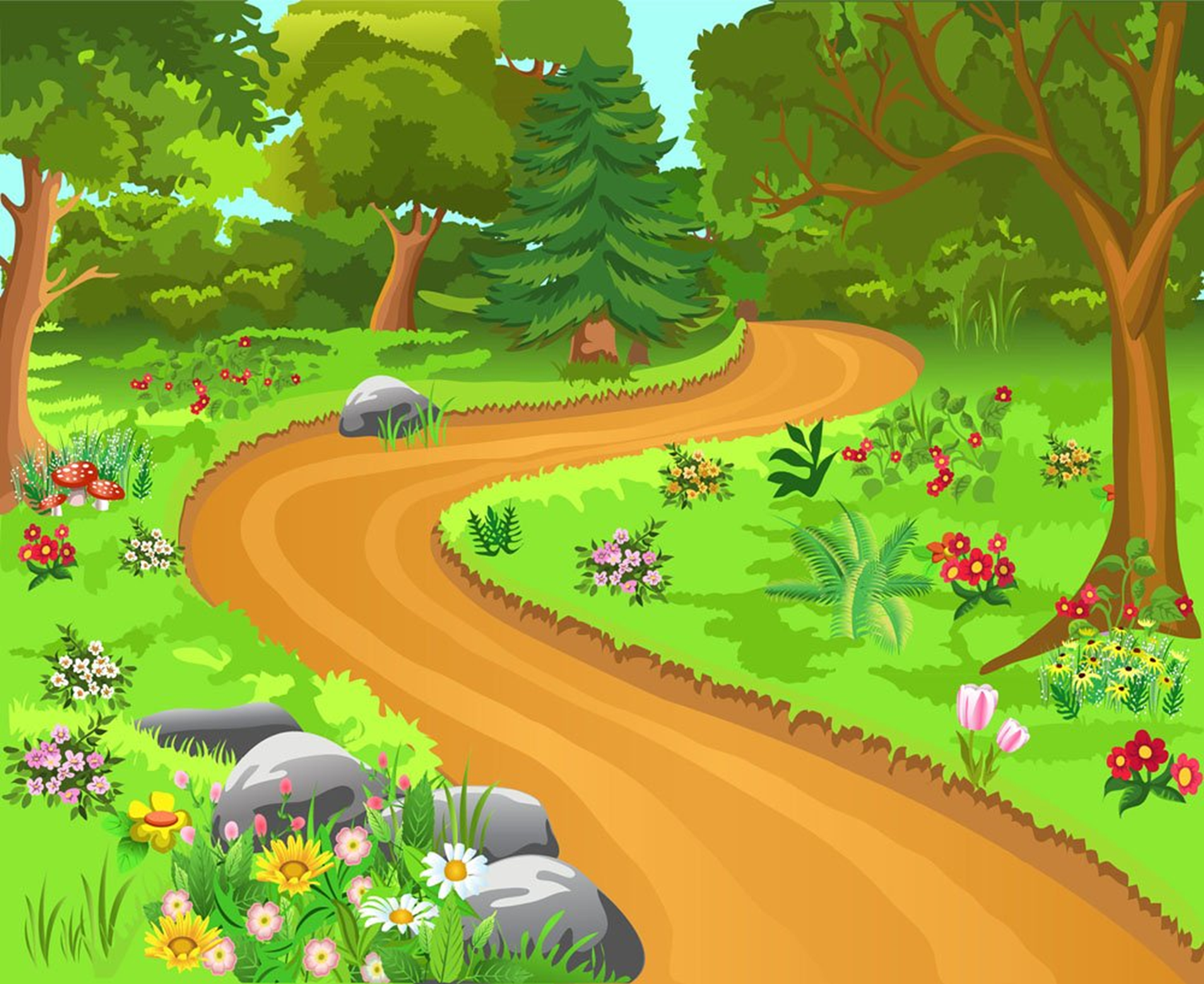 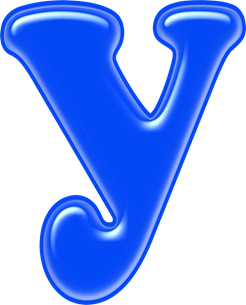 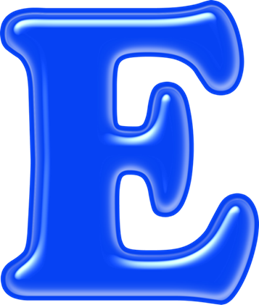 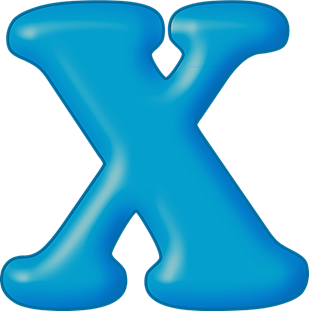 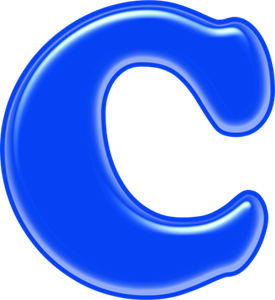 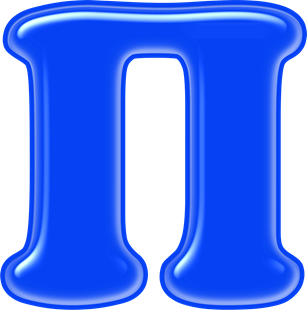 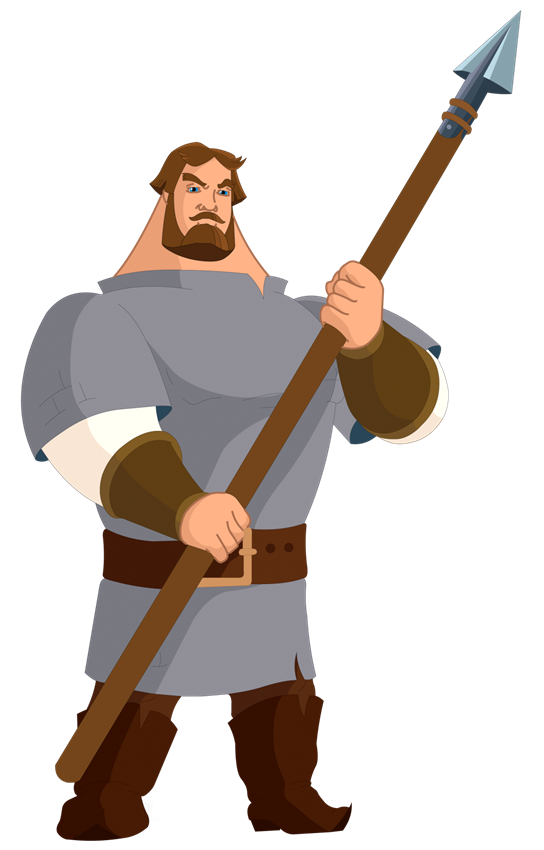 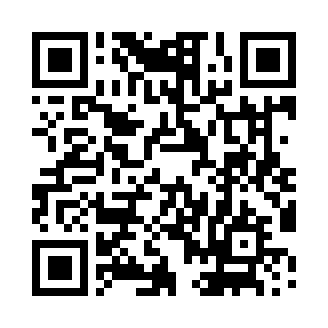 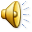 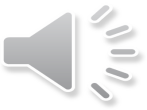 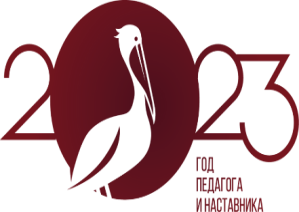 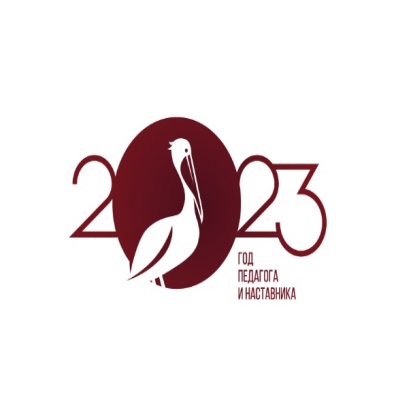 IV НАУЧНО-МЕТОДИЧЕСКАЯ ДЕКАДА «АКТУАЛЬНЫЕ ВОПРОСЫ НАУКИ И ПРАКТИКИ В ОБРАЗОВАТЕЛЬНОМ ПРОСТРАНСТВЕ РЕГИОНА»
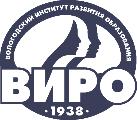 Результаты диагностического исследования  по выявлению уровня знаний 
у детей старшего дошкольного возраста основ компьютерной грамотности 
декабрь 2021 год - декабрь 2022 год.
Декабрь 2021
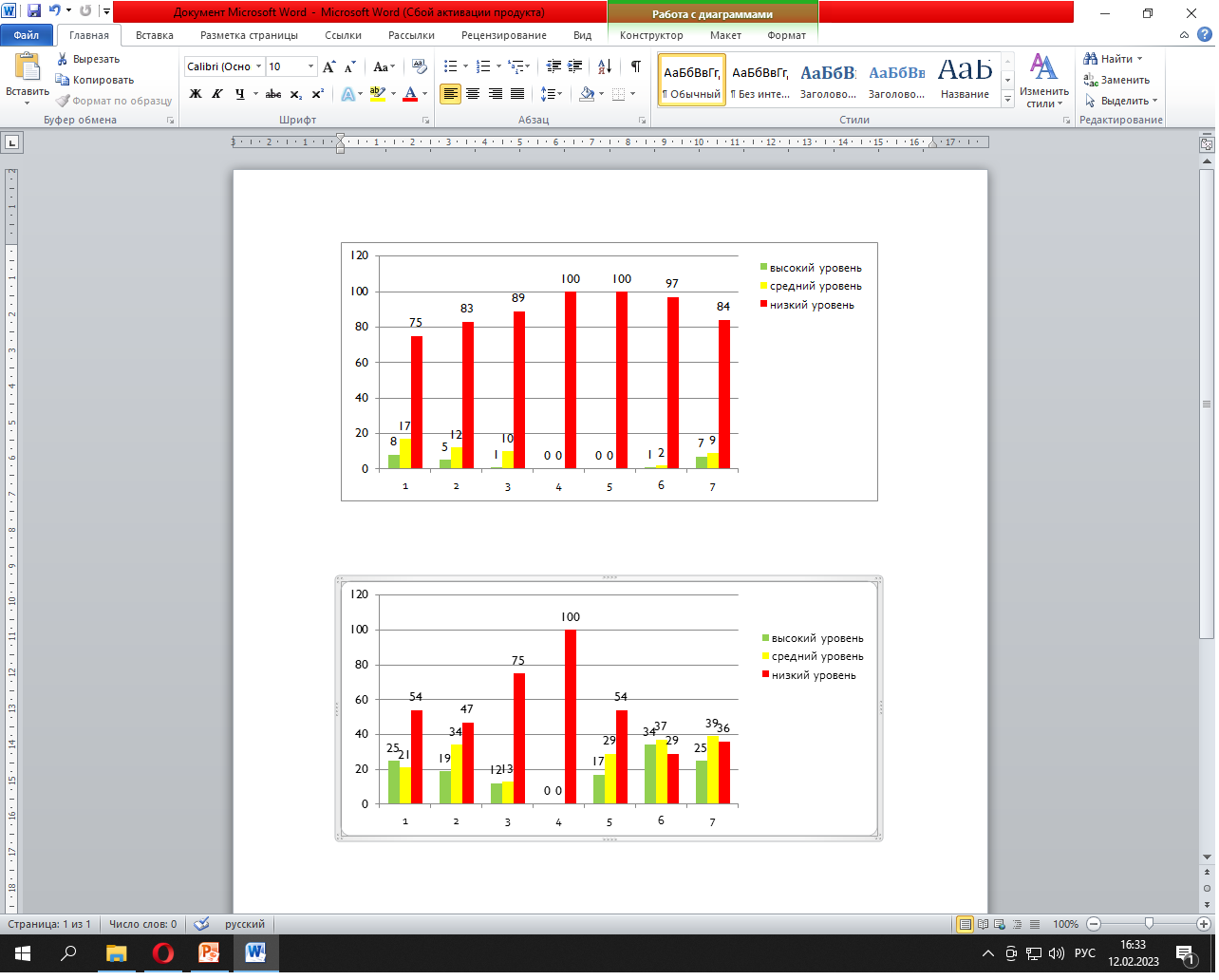 1. Знает правила работы за компьютером.
2. Имеет начальные навыки работы за компьютером.
3. Знает алгоритм действий работы за компьютером.
4. Умеет  создавать простейшие Web-квесты в программе
 Power Point.
5. Применяет на практике полученные простейшие знания о ИКТ.
6. Знает основы информационной безопасности.
7. Проявляет самостоятельность, сосредоточенность при 
работе за компьютером.
Декабрь 2022
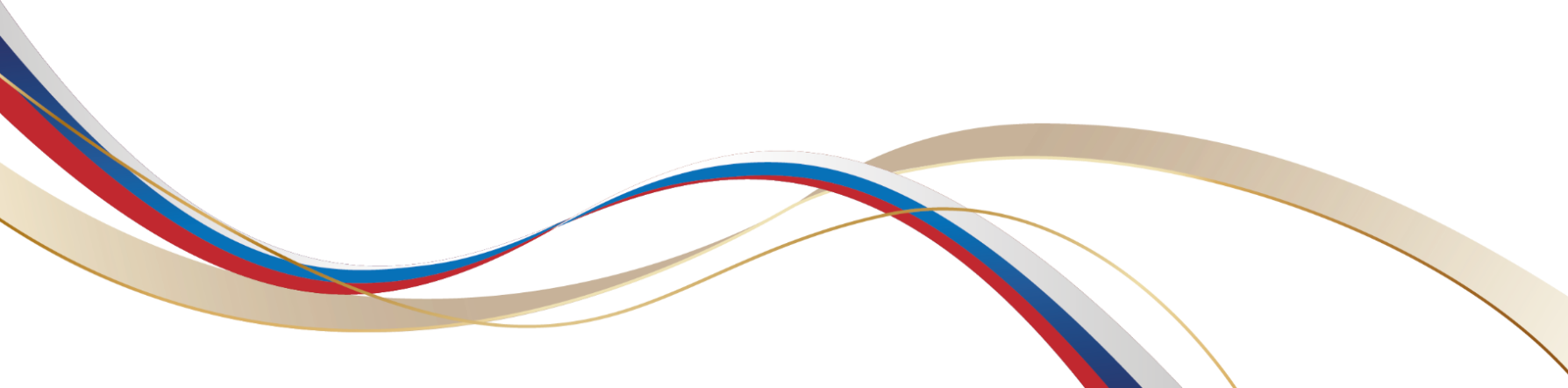 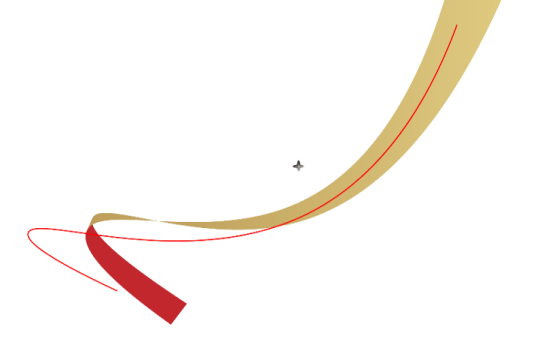 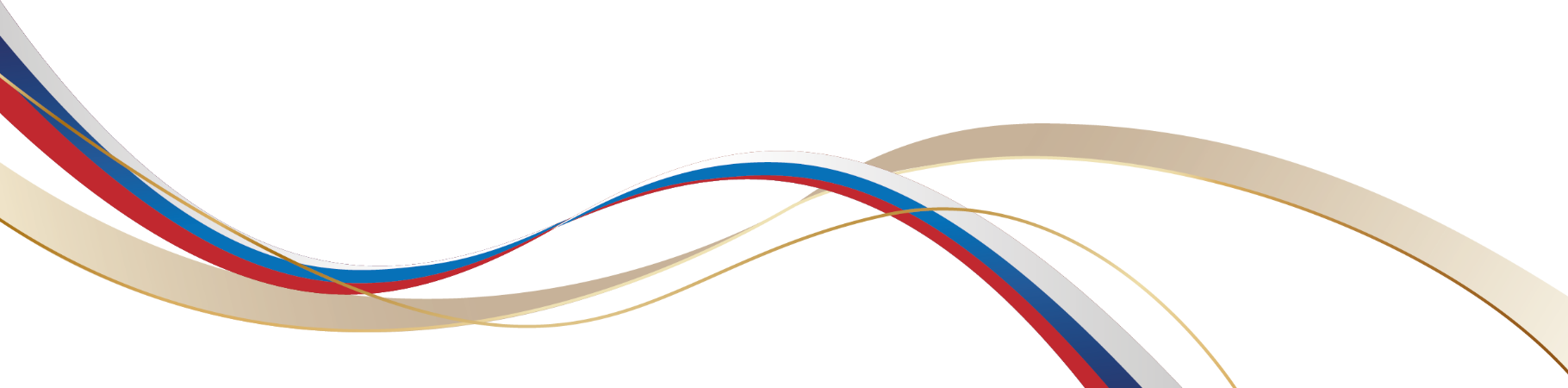 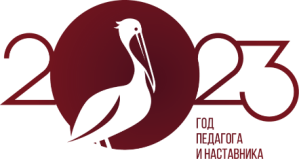 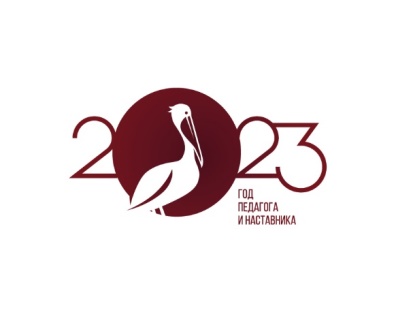 IV НАУЧНО-МЕТОДИЧЕСКАЯ ДЕКАДА «АКТУАЛЬНЫЕ ВОПРОСЫ НАУКИ И ПРАКТИКИ В ОБРАЗОВАТЕЛЬНОМ ПРОСТРАНСТВЕ РЕГИОНА»
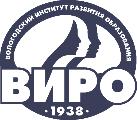 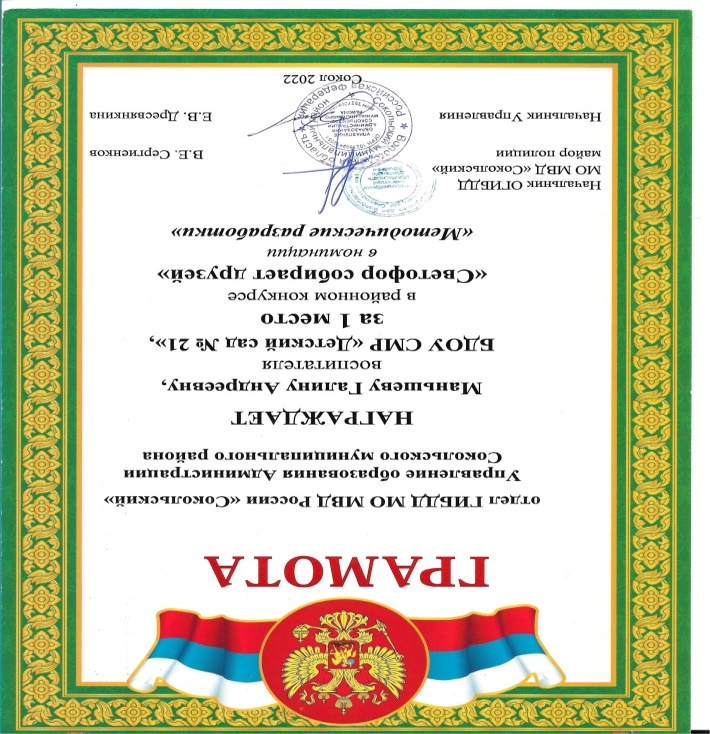 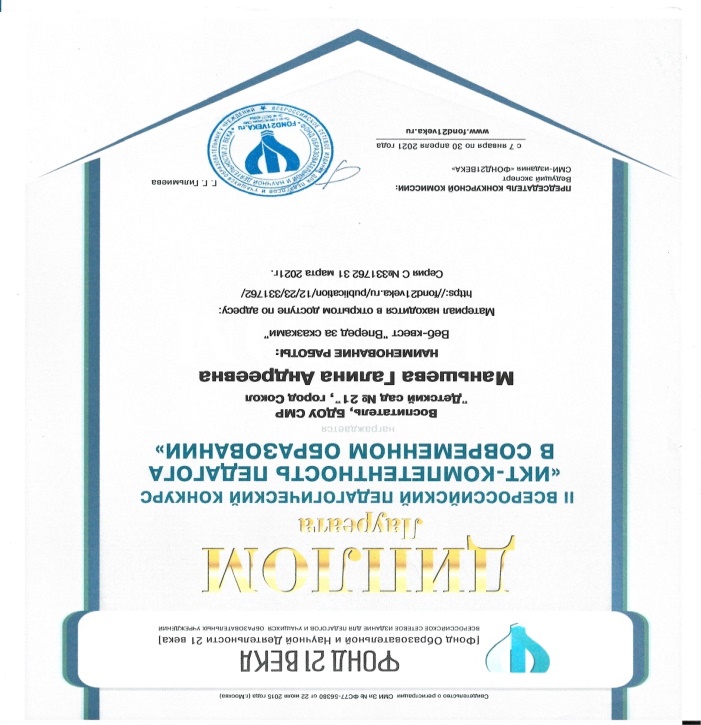 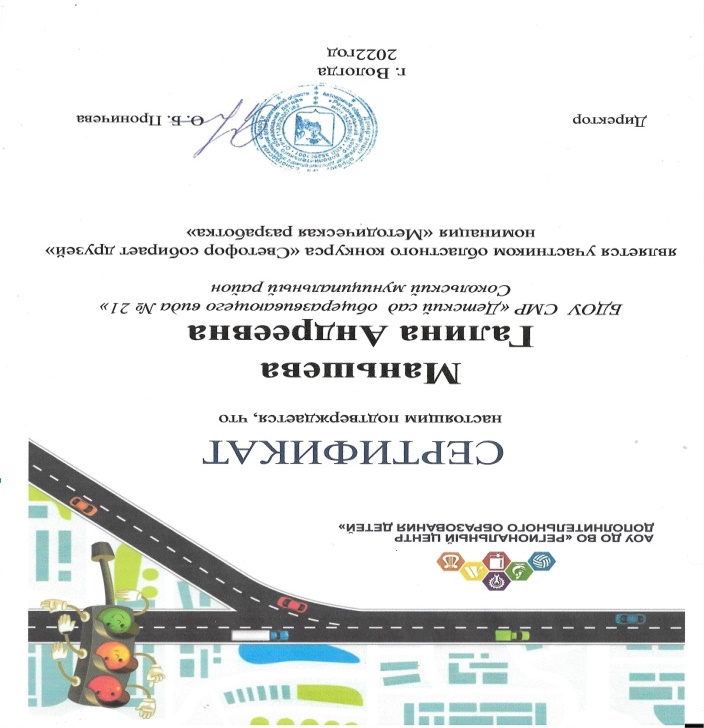 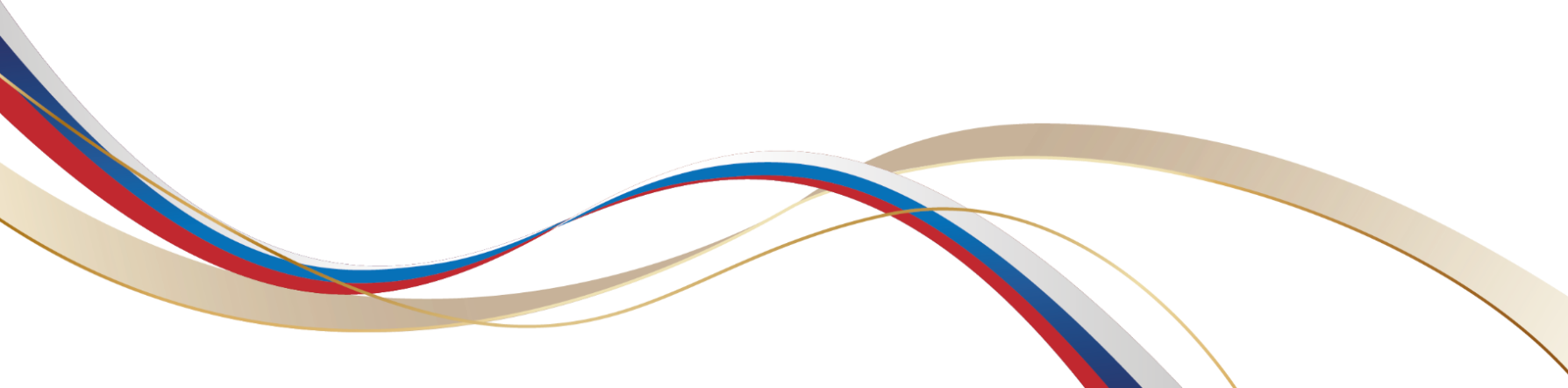 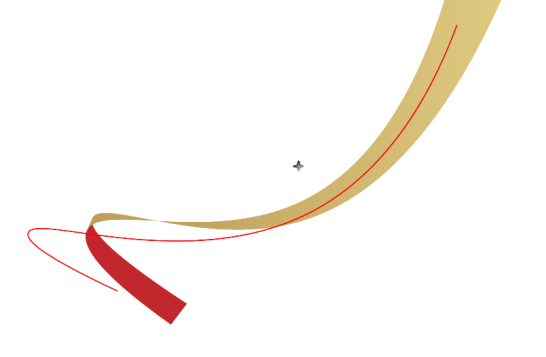 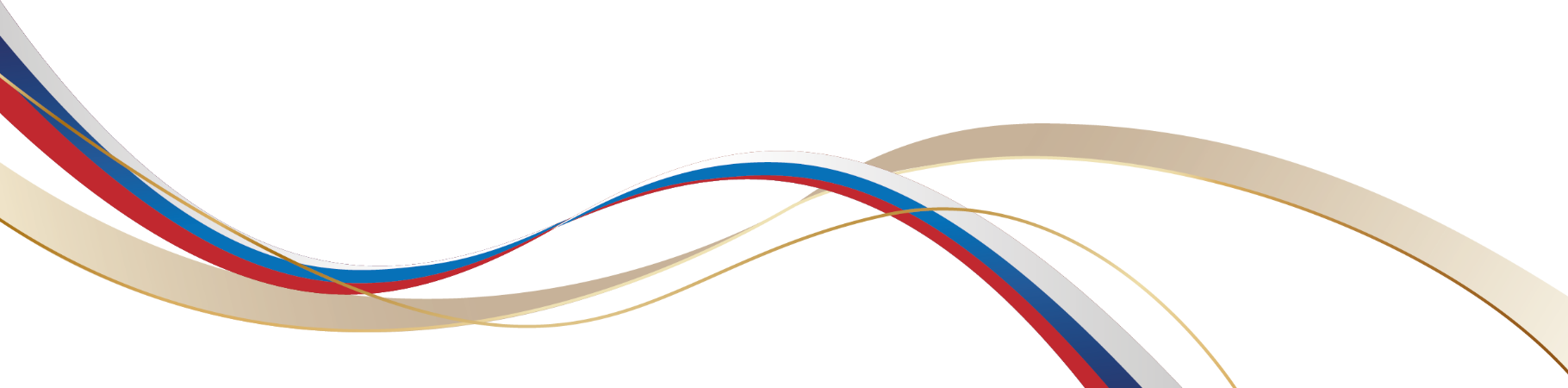 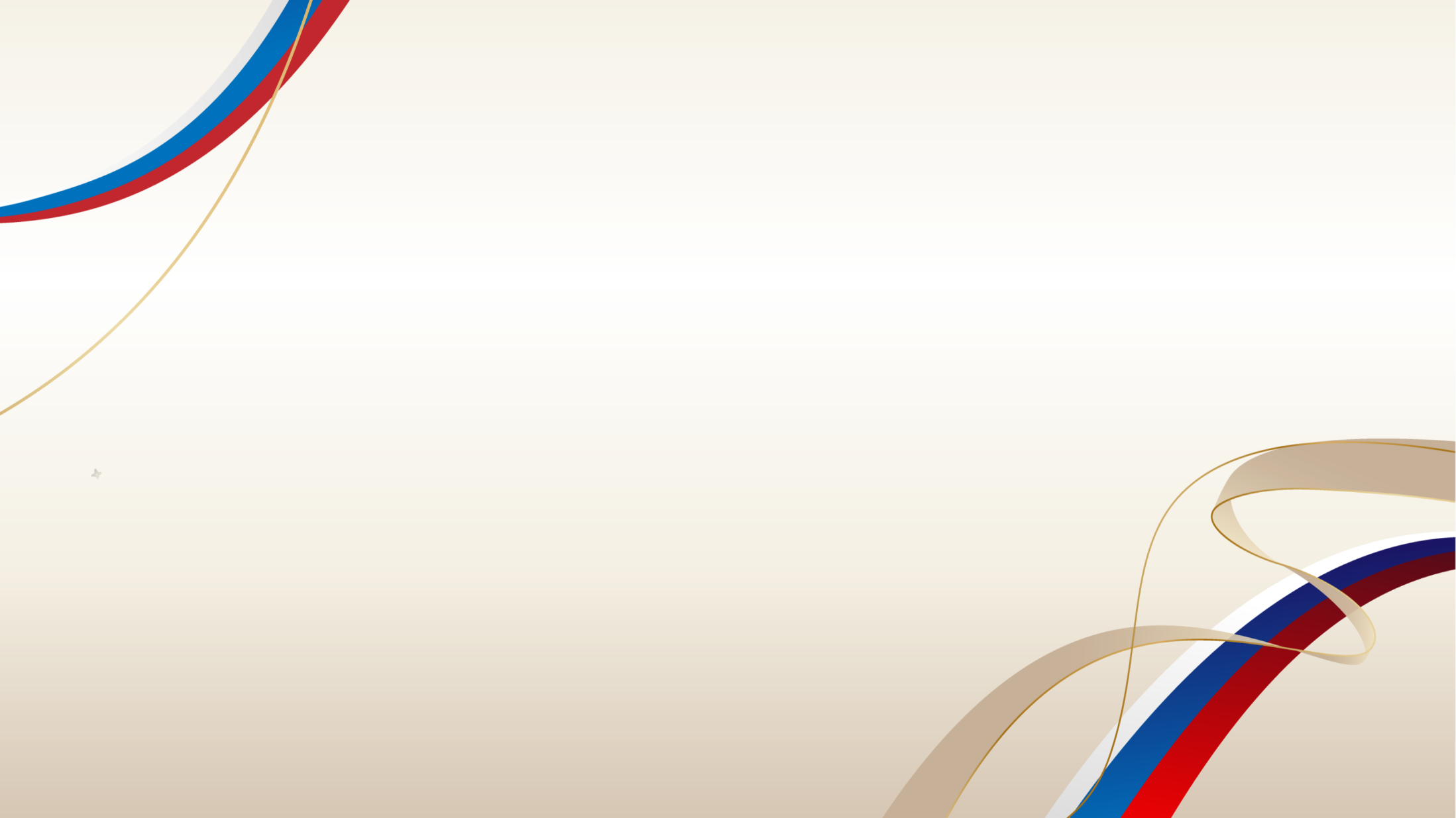 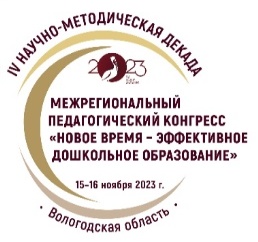 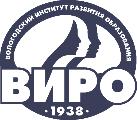 IV НАУЧНО-МЕТОДИЧЕСКАЯ ДЕКАДА «АКТУАЛЬНЫЕ ВОПРОСЫ НАУКИ И ПРАКТИКИ В ОБРАЗОВАТЕЛЬНОМ ПРОСТРАНСТВЕ РЕГИОНА»
Мастер-класс«Web-квест забыть нельзя внедрять»
Маньшева Галина Андреевна,
воспитатель высшей квалификационной категории
БДОУ СМО «Детский сад №21»
15–16 ноября 2023 г.
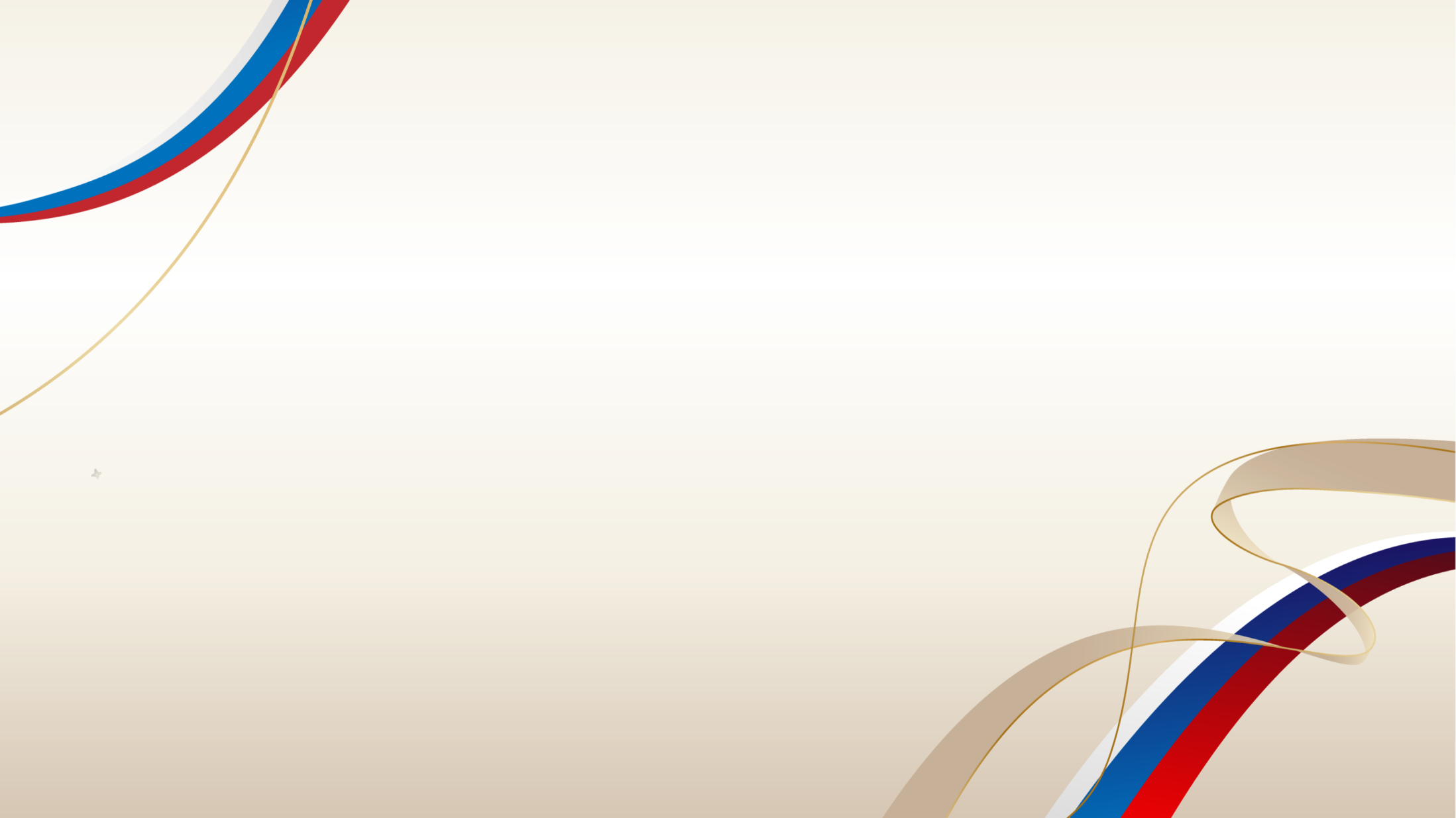 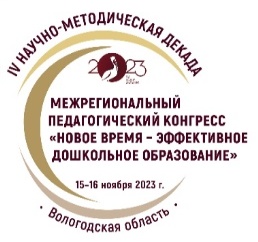 IV НАУЧНО-МЕТОДИЧЕСКАЯ ДЕКАДА «АКТУАЛЬНЫЕ ВОПРОСЫ НАУКИ И ПРАКТИКИ В ОБРАЗОВАТЕЛЬНОМ ПРОСТРАНСТВЕ РЕГИОНА»
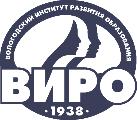 Мастер-класс«Web-квест забыть нельзя, внедрять»
Маньшева Галина Андреевна,
воспитатель высшей квалификационной категории
БДОУ СМО «Детский сад №21»
15–16 ноября 2023 г.
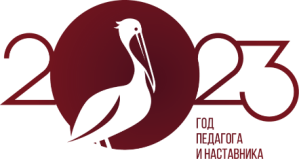 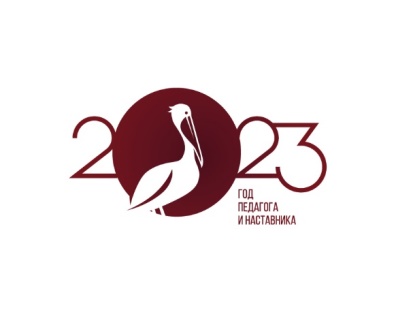 IV НАУЧНО-МЕТОДИЧЕСКАЯ ДЕКАДА «АКТУАЛЬНЫЕ ВОПРОСЫ НАУКИ И ПРАКТИКИ В ОБРАЗОВАТЕЛЬНОМ ПРОСТРАНСТВЕ РЕГИОНА»
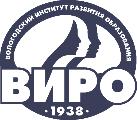 Мне понравилось …
Я узнал(а), что ….
Я научилась(ся) ….
Мне было недостаточно…
В свой педагогический багаж я возьму …
Мне было комфортно, потому что …
Я бы добавил(а) …
Моя точка роста....
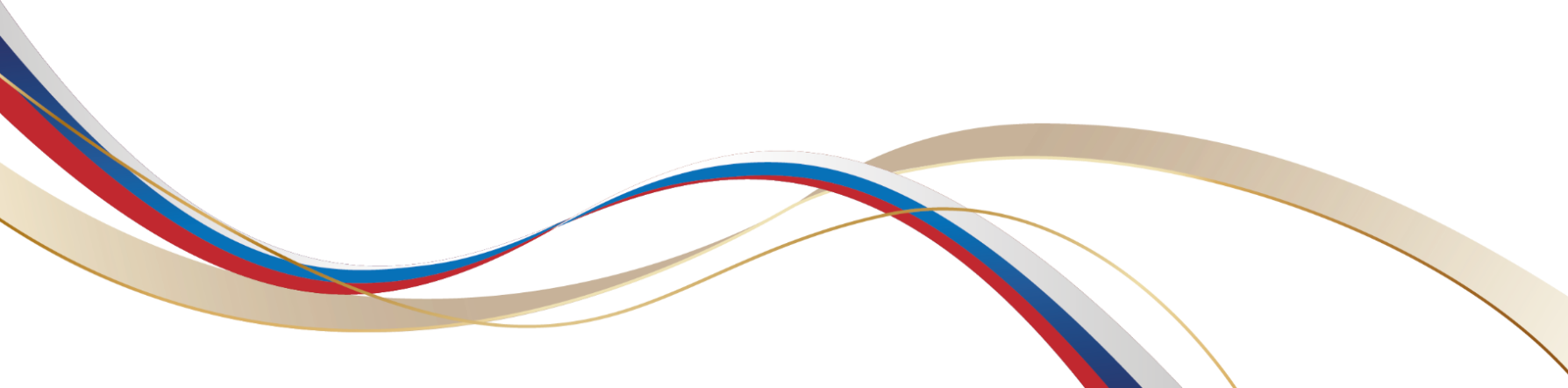 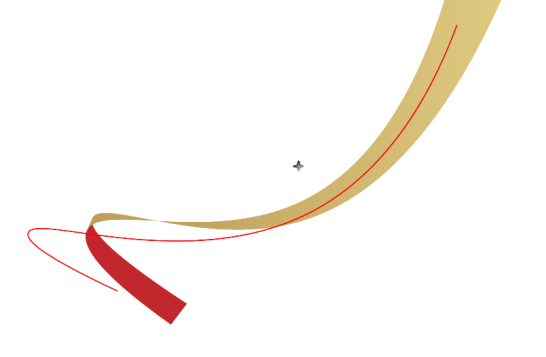 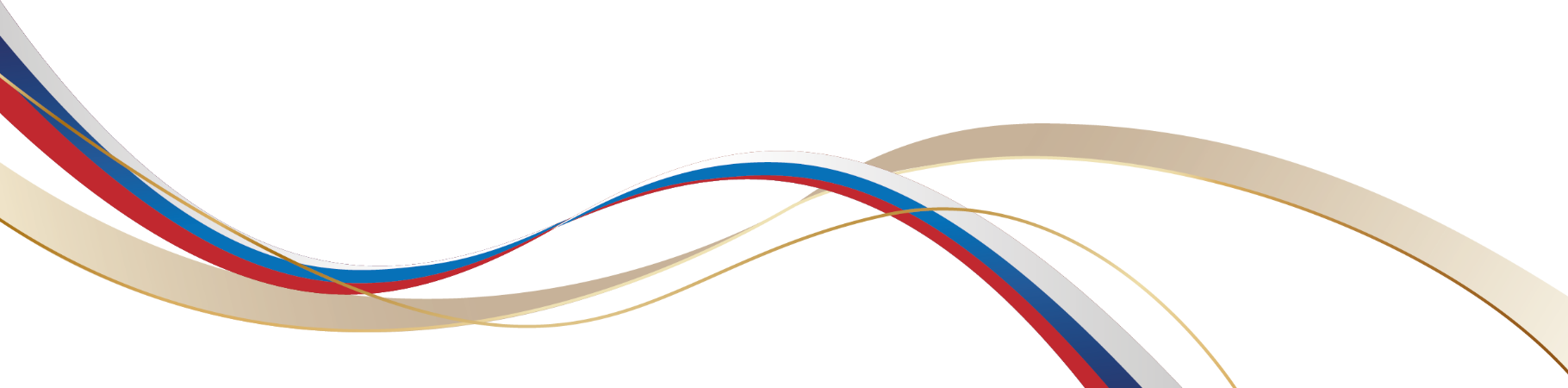 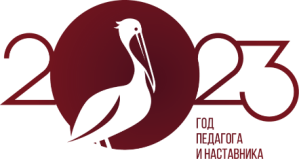 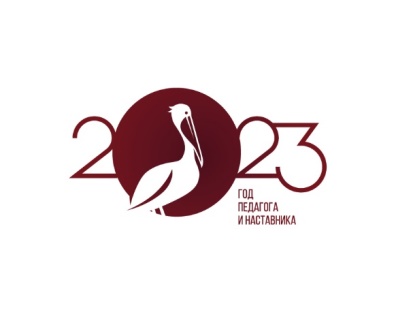 IV НАУЧНО-МЕТОДИЧЕСКАЯ ДЕКАДА «АКТУАЛЬНЫЕ ВОПРОСЫ НАУКИ И ПРАКТИКИ В ОБРАЗОВАТЕЛЬНОМ ПРОСТРАНСТВЕ РЕГИОНА»
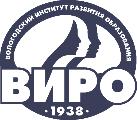 Спасибо за внимание!
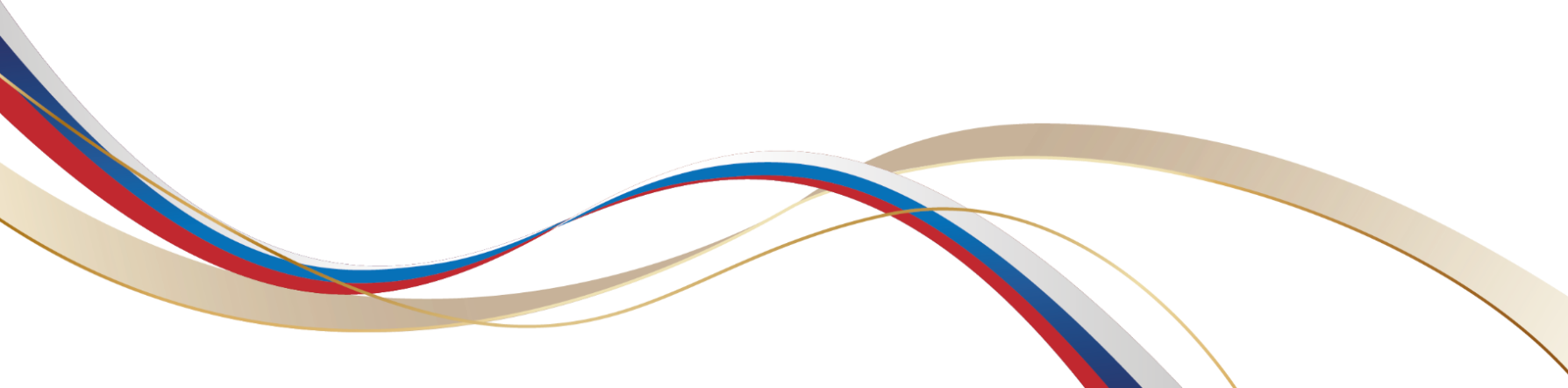 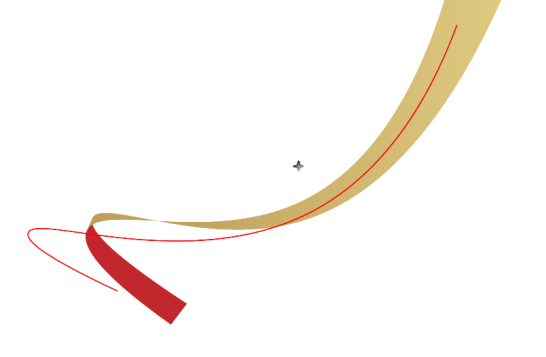 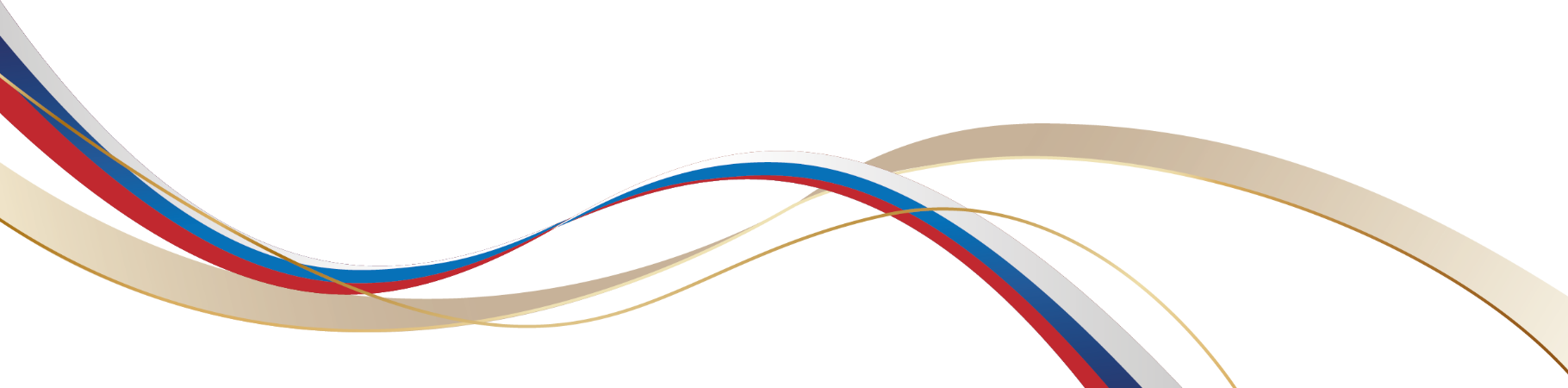